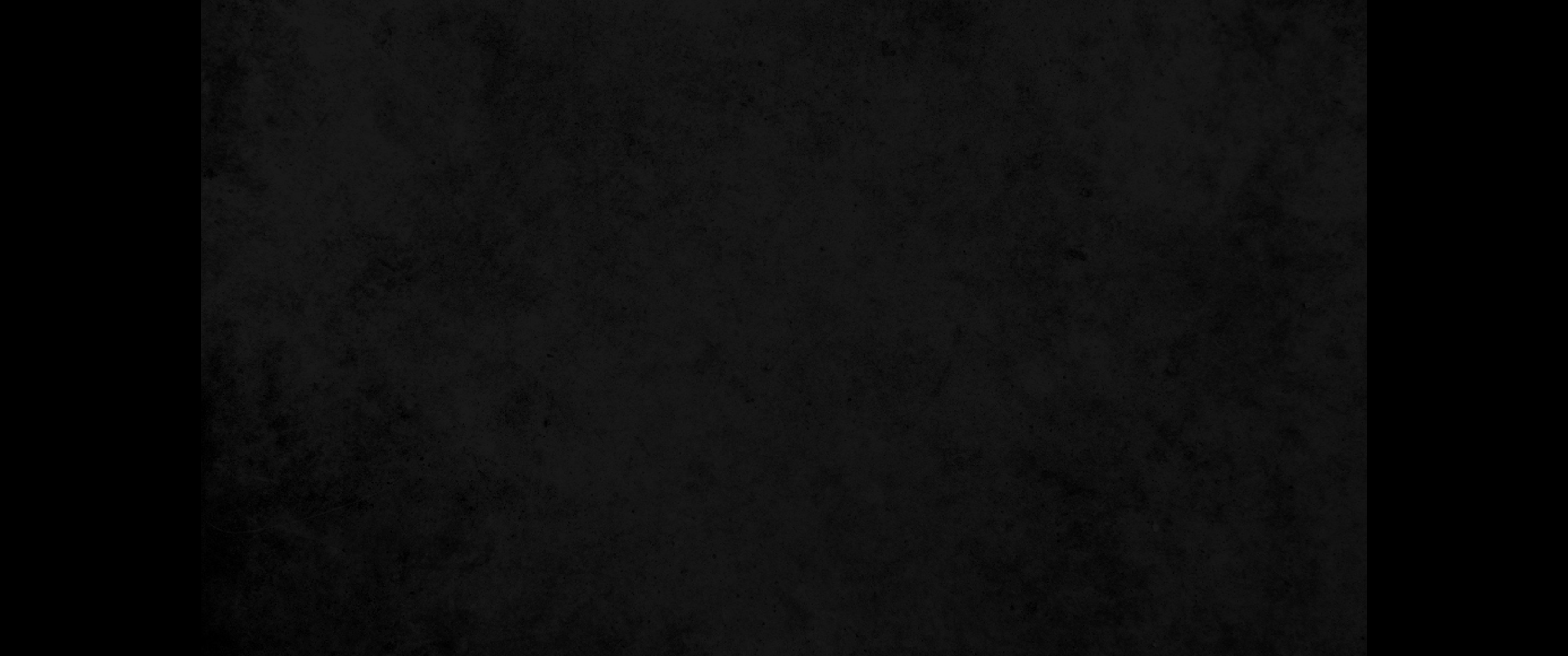 1. 온 회중이 소리를 높여 부르짖으며 백성이 밤새도록 통곡하였더라1. That night all the people of the community raised their voices and wept aloud.
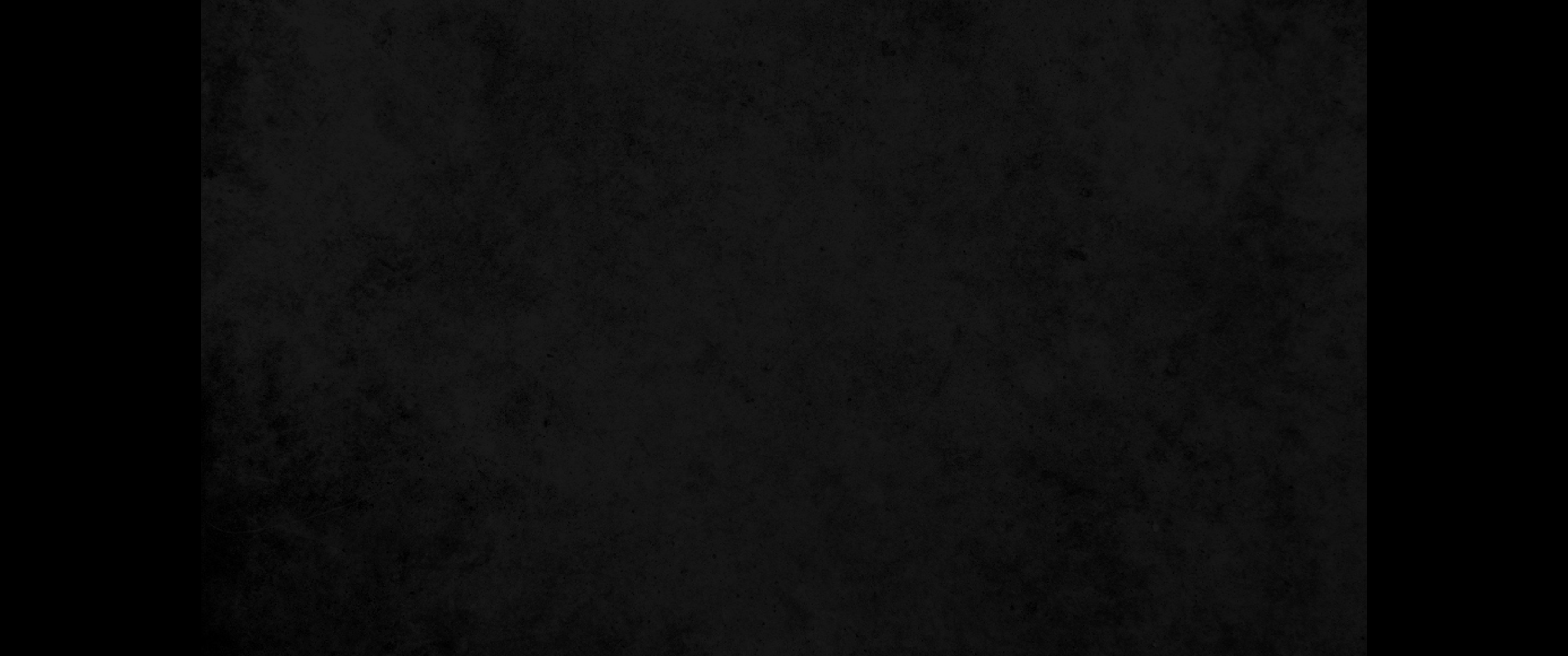 2. 이스라엘 자손이 다 모세와 아론을 원망하며 온 회중이 그들에게 이르되 우리가 애굽 땅에서 죽었거나 이 광야에서 죽었으면 좋았을 것을2. All the Israelites grumbled against Moses and Aaron, and the whole assembly said to them, 'If only we had died in Egypt! Or in this desert!
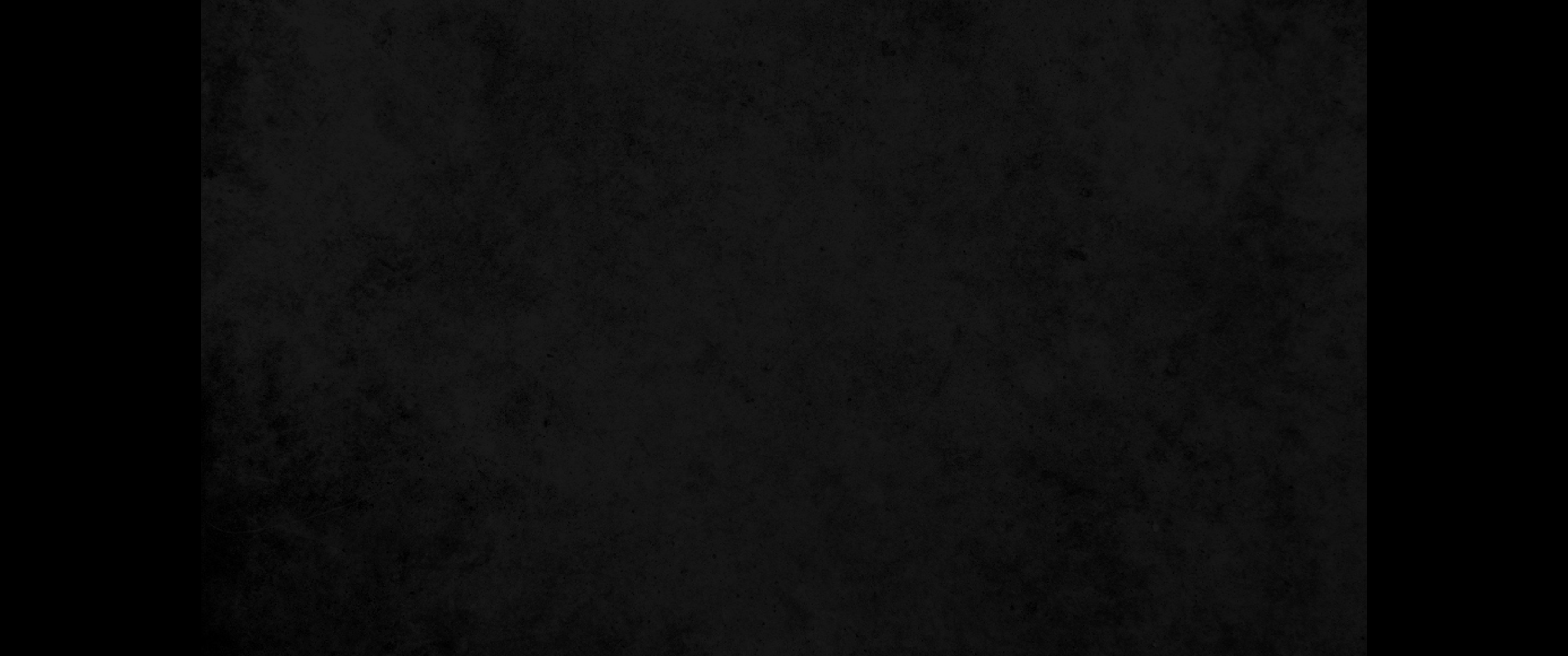 3. 어찌하여 여호와가 우리를 그 땅으로 인도하여 칼에 쓰러지게 하려 하는가 우리 처자가 사로잡히리니 애굽으로 돌아가는 것이 낫지 아니하랴3. Why is the LORD bringing us to this land only to let us fall by the sword? Our wives and children will be taken as plunder. Wouldn't it be better for us to go back to Egypt?"
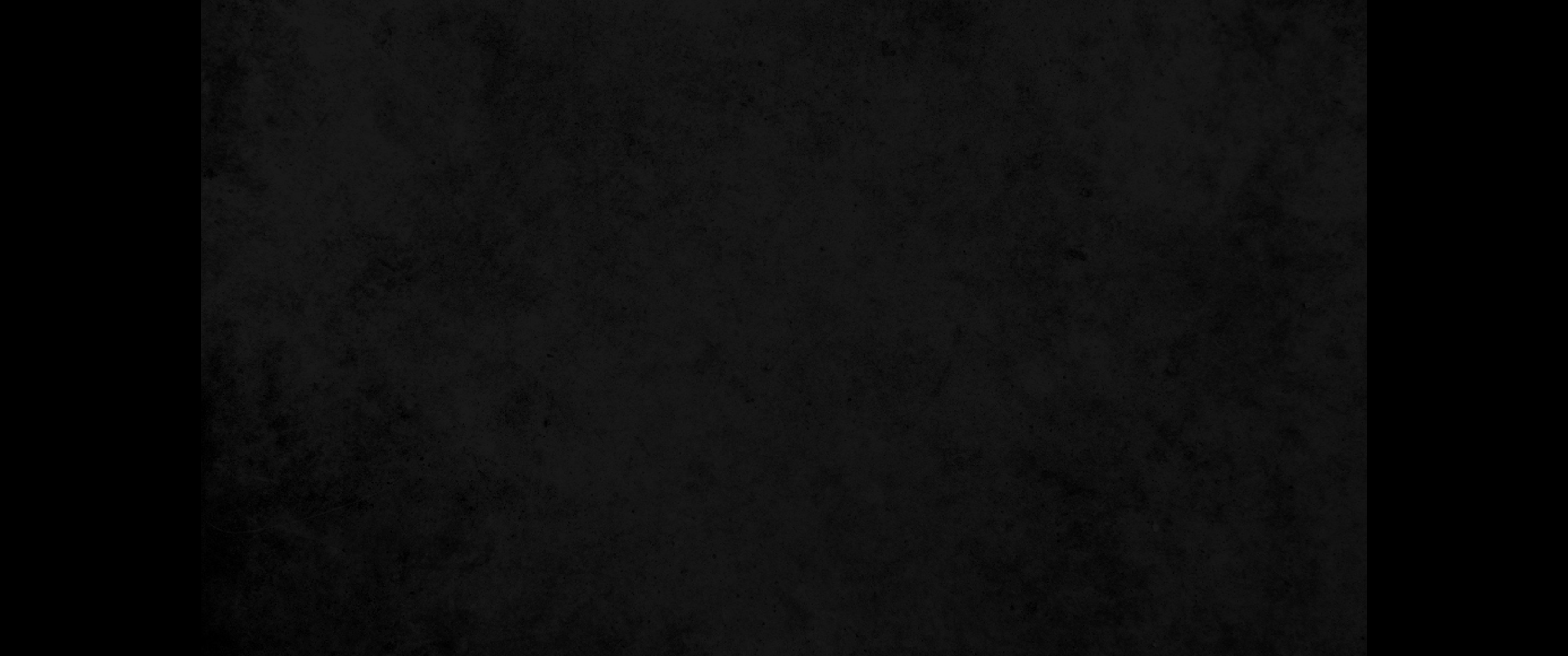 4. 이에 서로 말하되 우리가 한 지휘관을 세우고 애굽으로 돌아가자 하매4. And they said to each other, 'We should choose a leader and go back to Egypt.'
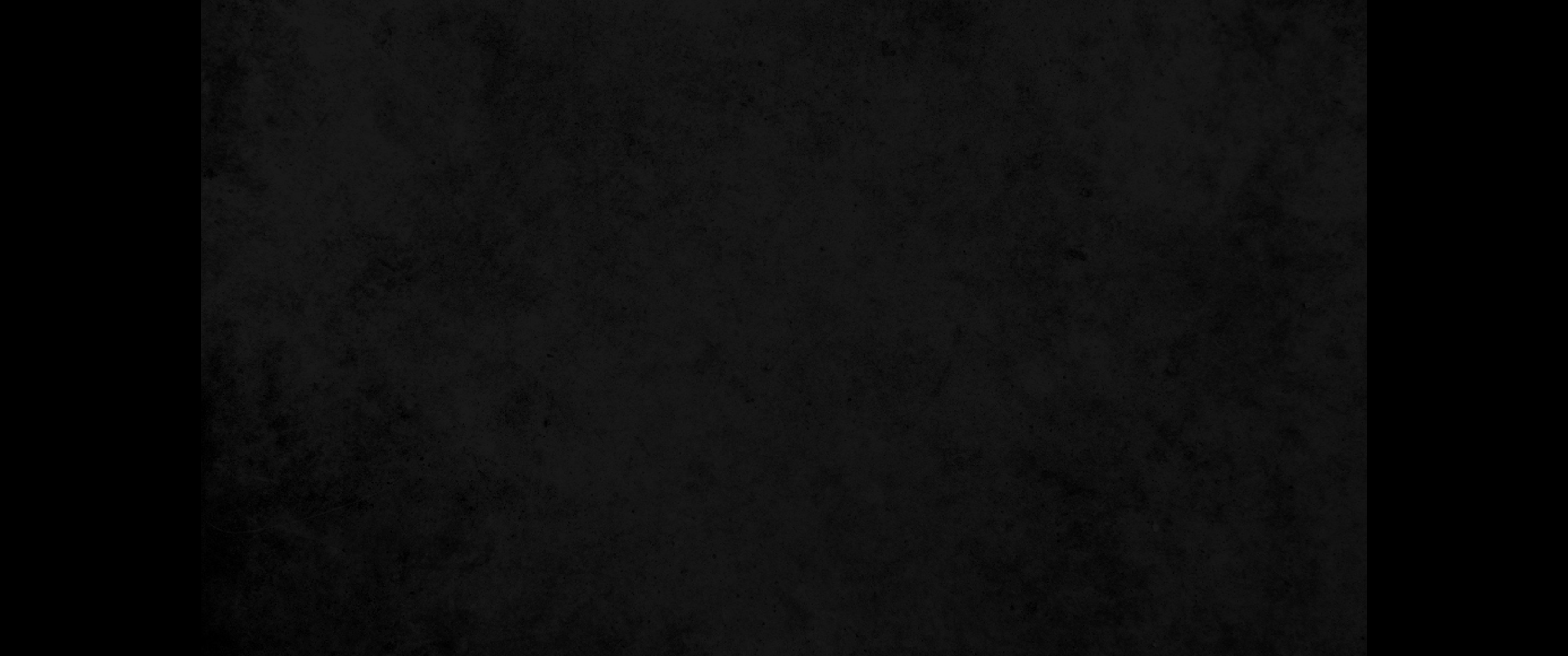 5. 모세와 아론이 이스라엘 자손의 온 회중 앞에서 엎드린지라5. Then Moses and Aaron fell facedown in front of the whole Israelite assembly gathered there.
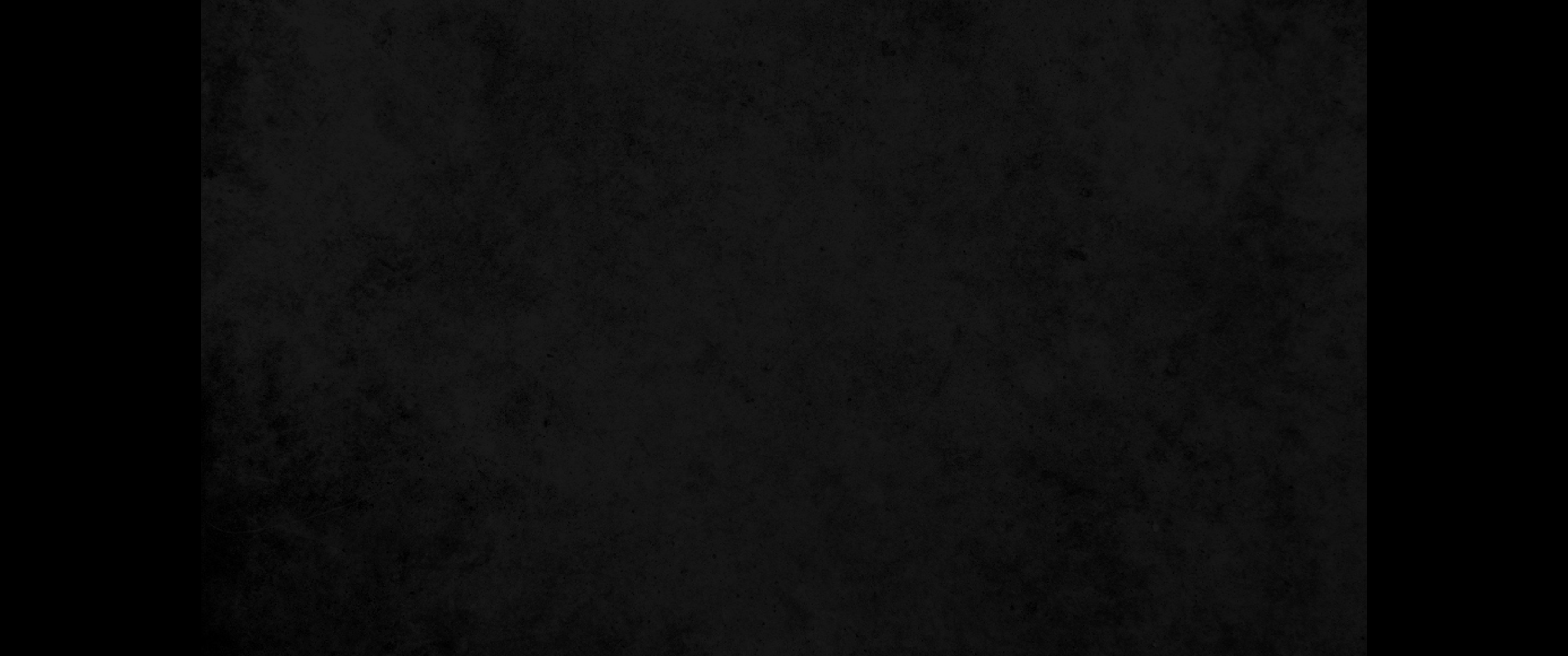 6. 그 땅을 정탐한 자 중 눈의 아들 여호수아와 여분네의 아들 갈렙이 자기들의 옷을 찢고6. Joshua son of Nun and Caleb son of Jephunneh, who were among those who had explored the land, tore their clothes
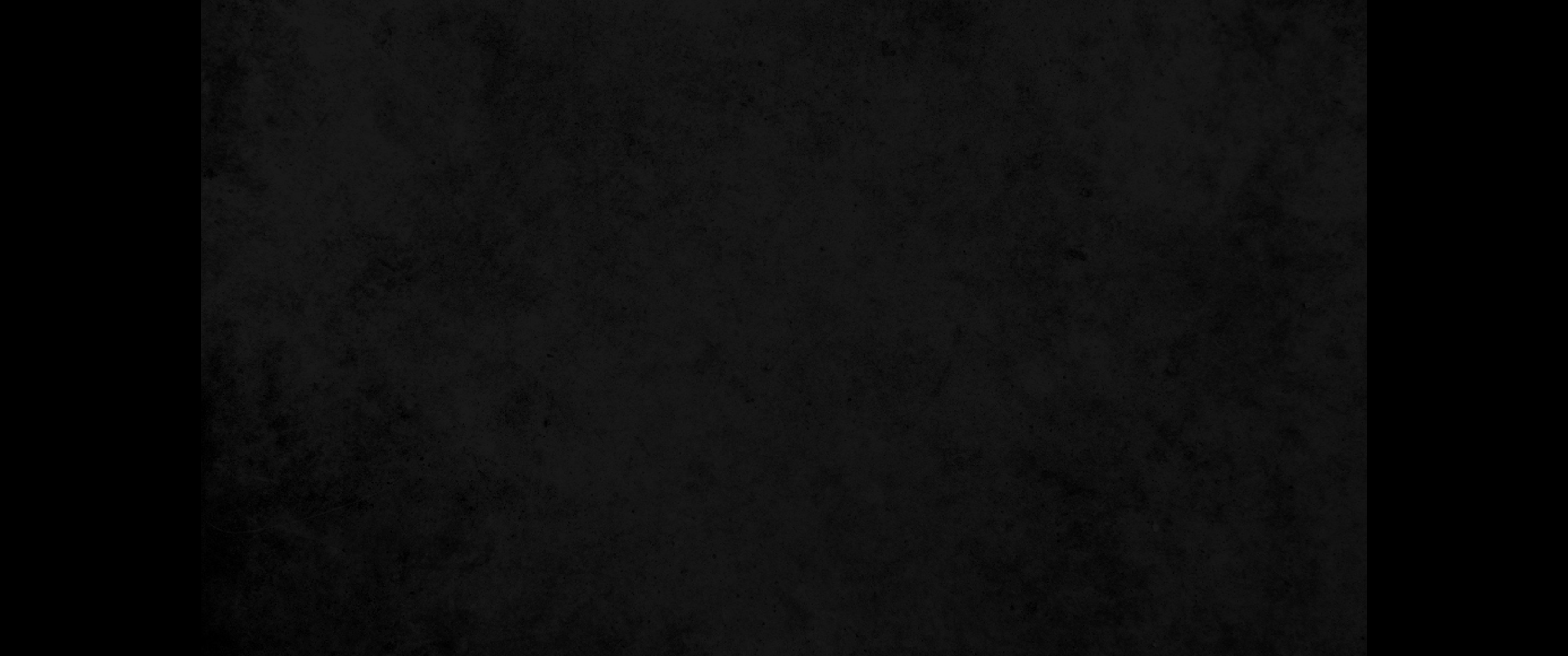 7. 이스라엘 자손의 온 회중에게 말하여 이르되 우리가 두루 다니며 정탐한 땅은 심히 아름다운 땅이라7. and said to the entire Israelite assembly, 'The land we passed through and explored is exceedingly good.
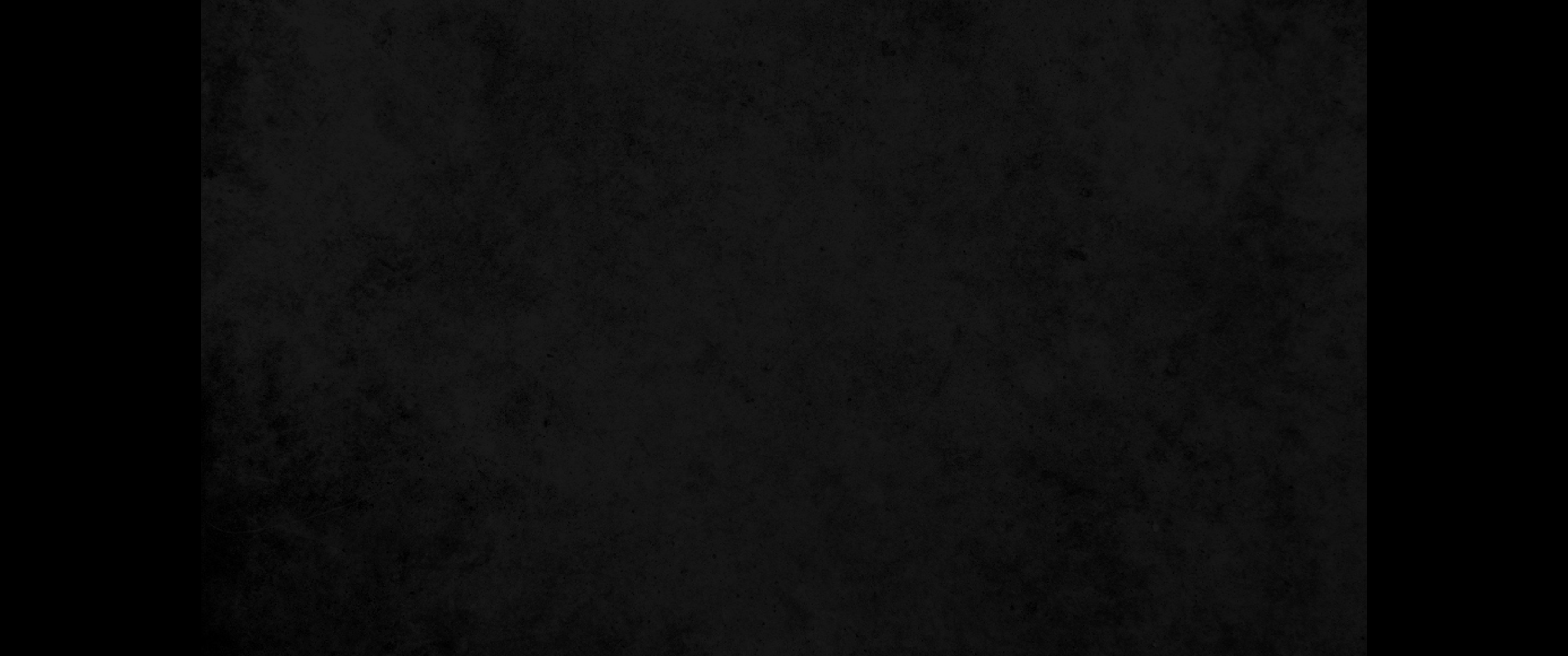 8. 여호와께서 우리를 기뻐하시면 우리를 그 땅으로 인도하여 들이시고 그 땅을 우리에게 주시리라 이는 과연 젖과 꿀이 흐르는 땅이니라8. If the LORD is pleased with us, he will lead us into that land, a land flowing with milk and honey, and will give it to us.
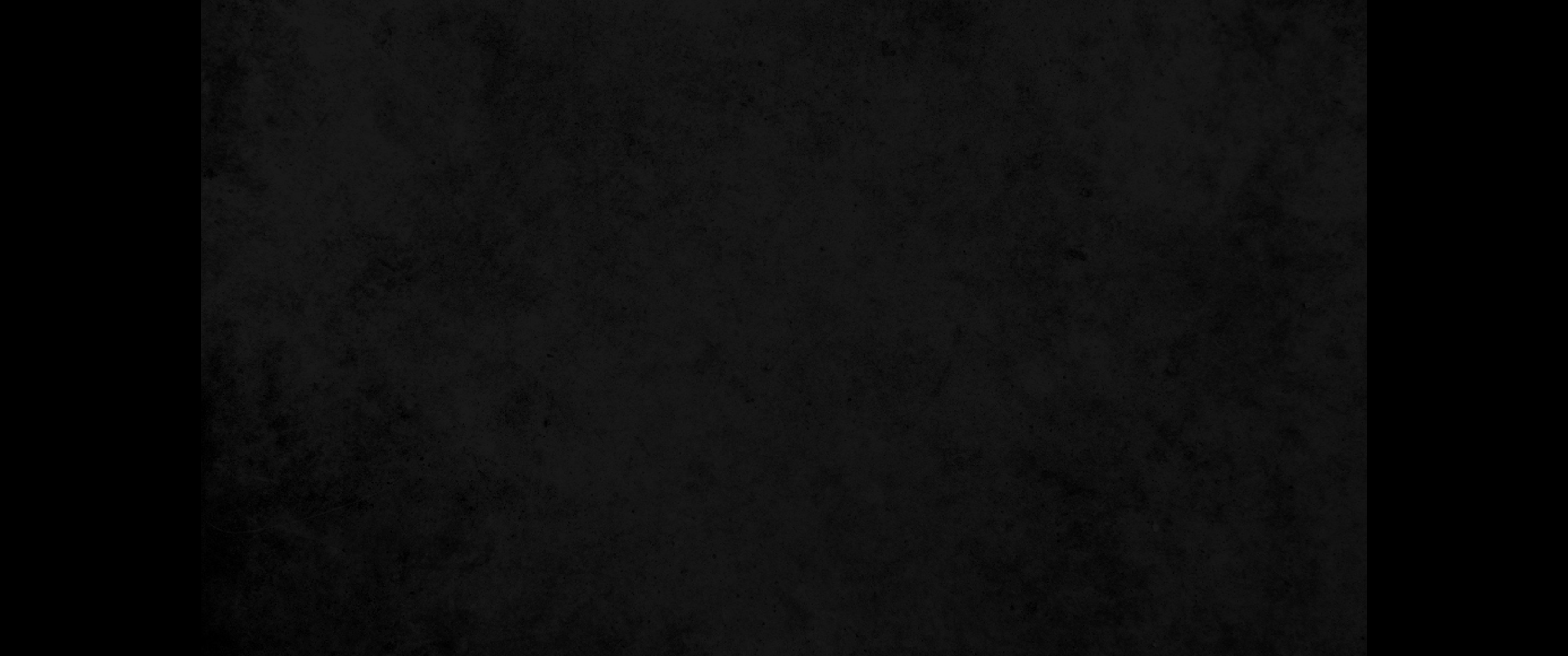 9. 다만 여호와를 거역하지는 말라 또 그 땅 백성을 두려워하지 말라 그들은 우리의 먹이라 그들의 보호자는 그들에게서 떠났고 여호와는 우리와 함께 하시느니라 그들을 두려워하지 말라 하나9. Only do not rebel against the LORD. And do not be afraid of the people of the land, because we will swallow them up. Their protection is gone, but the LORD is with us. Do not be afraid of them.'
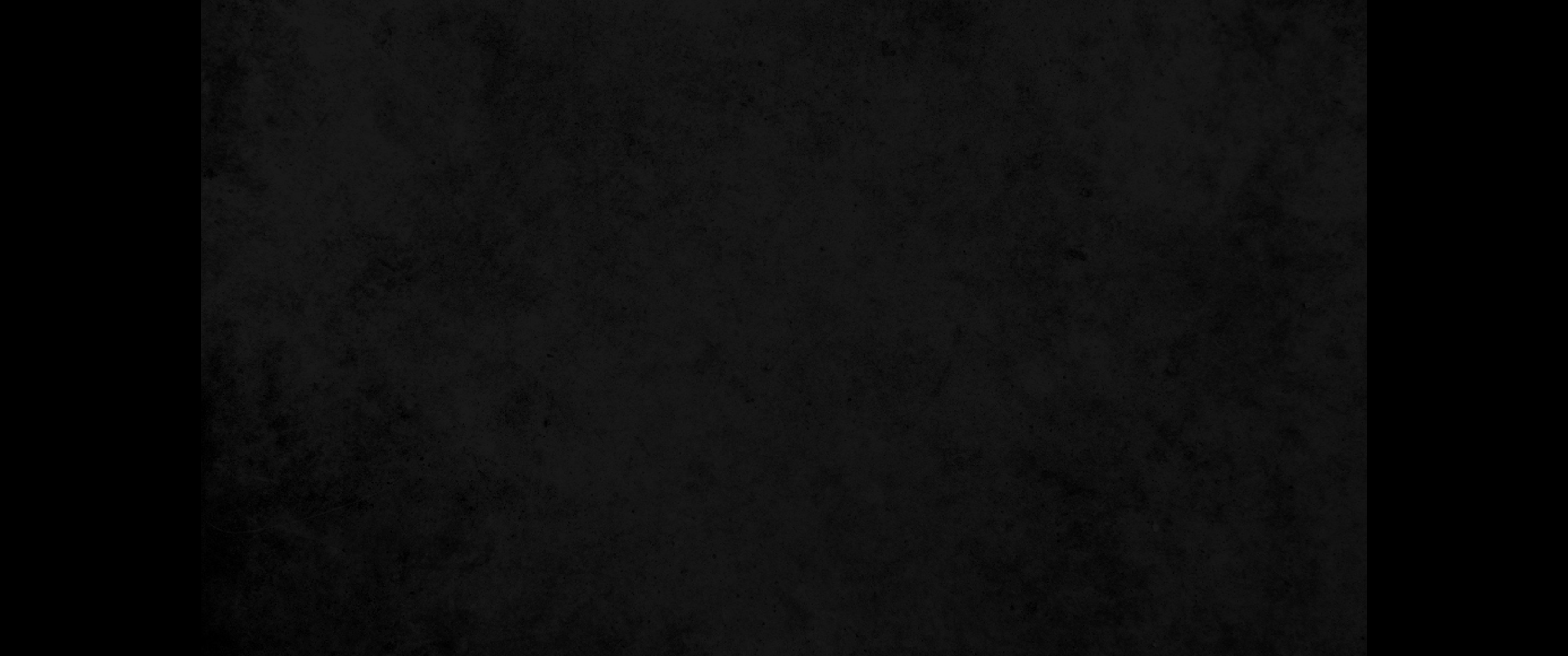 10. 온 회중이 그들을 돌로 치려 하는데 그 때에 여호와의 영광이 회막에서 이스라엘 모든 자손에게 나타나시니라10. But the whole assembly talked about stoning them. Then the glory of the LORD appeared at the Tent of Meeting to all the Israelites.
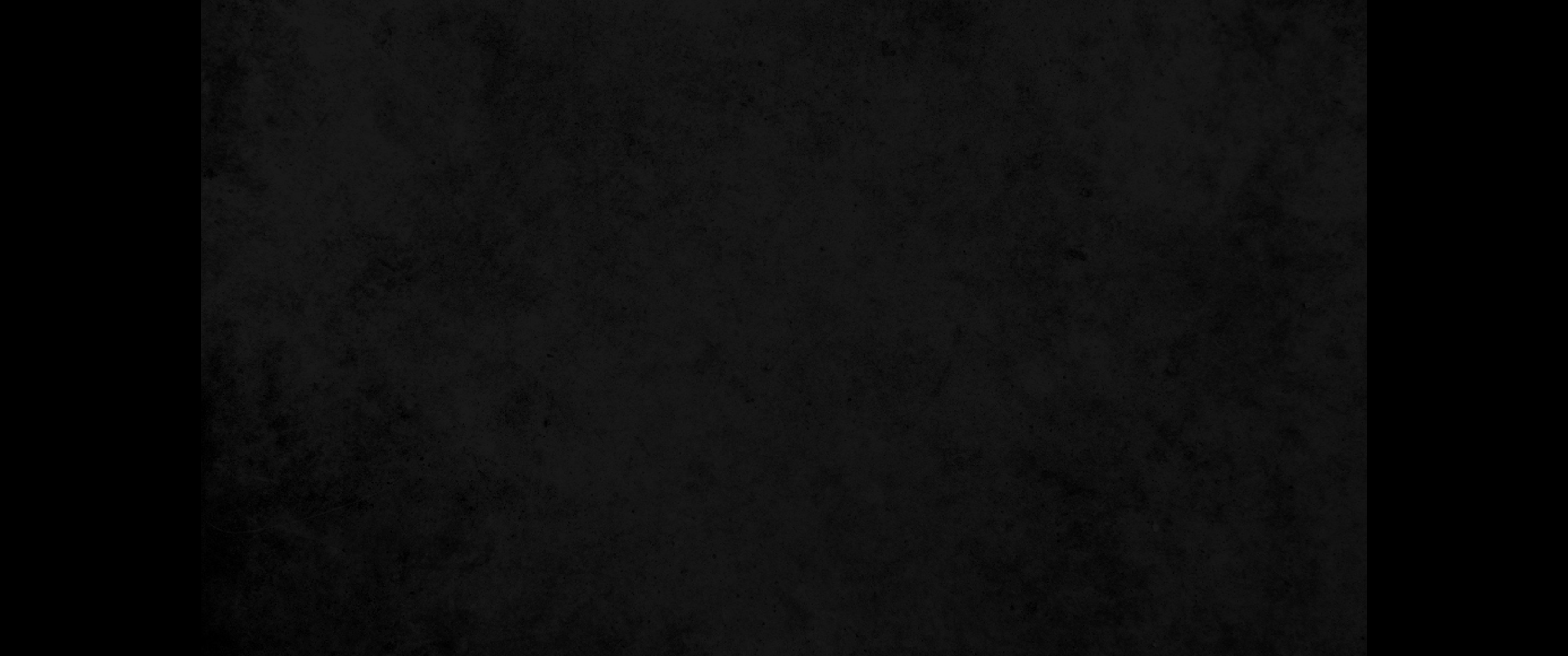 11. 여호와께서 모세에게 이르시되 이 백성이 어느 때까지 나를 멸시하겠느냐 내가 그들 중에 많은 이적을 행하였으나 어느 때까지 나를 믿지 않겠느냐11. The LORD said to Moses, "How long will these people treat me with contempt? How long will they refuse to believe in me, in spite of all the miraculous signs I have performed among them?
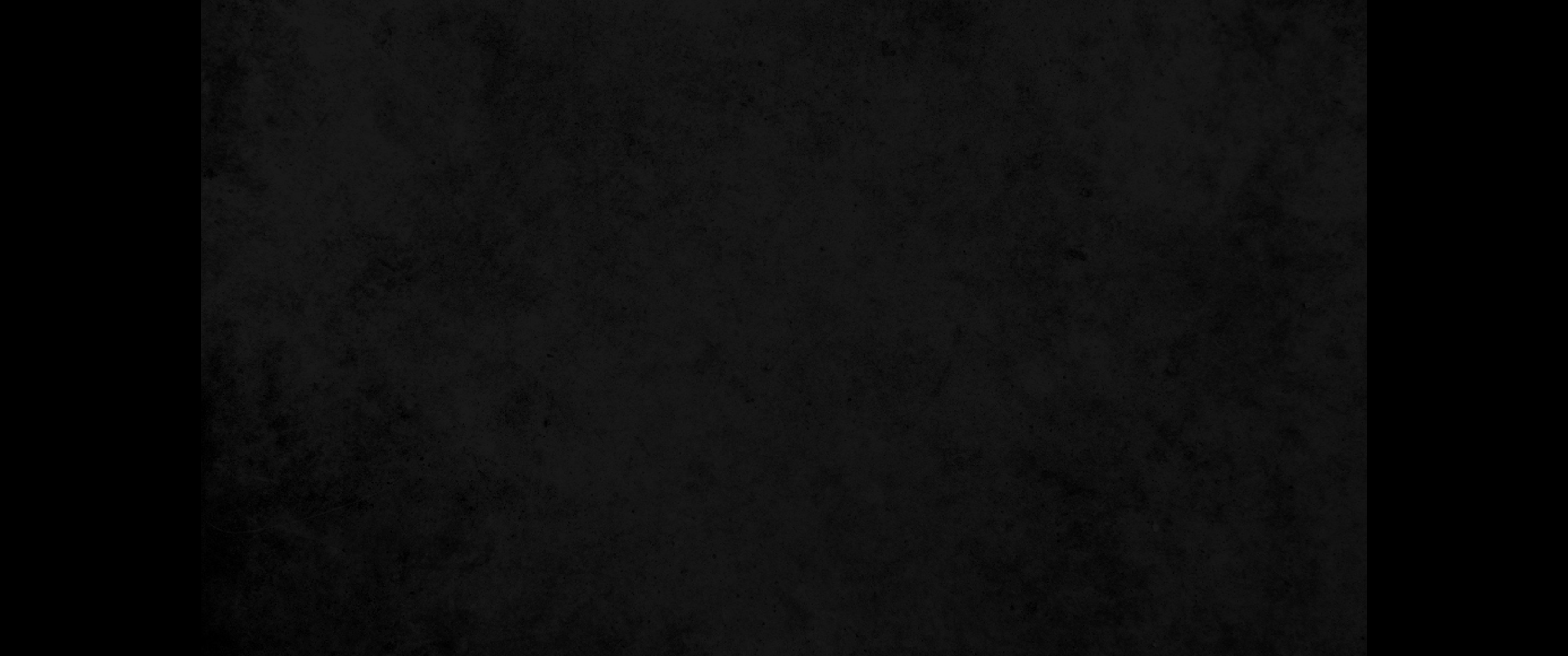 12. 내가 전염병으로 그들을 쳐서 멸하고 네게 그들보다 크고 강한 나라를 이루게 하리라12. I will strike them down with a plague and destroy them, but I will make you into a nation greater and stronger than they.'
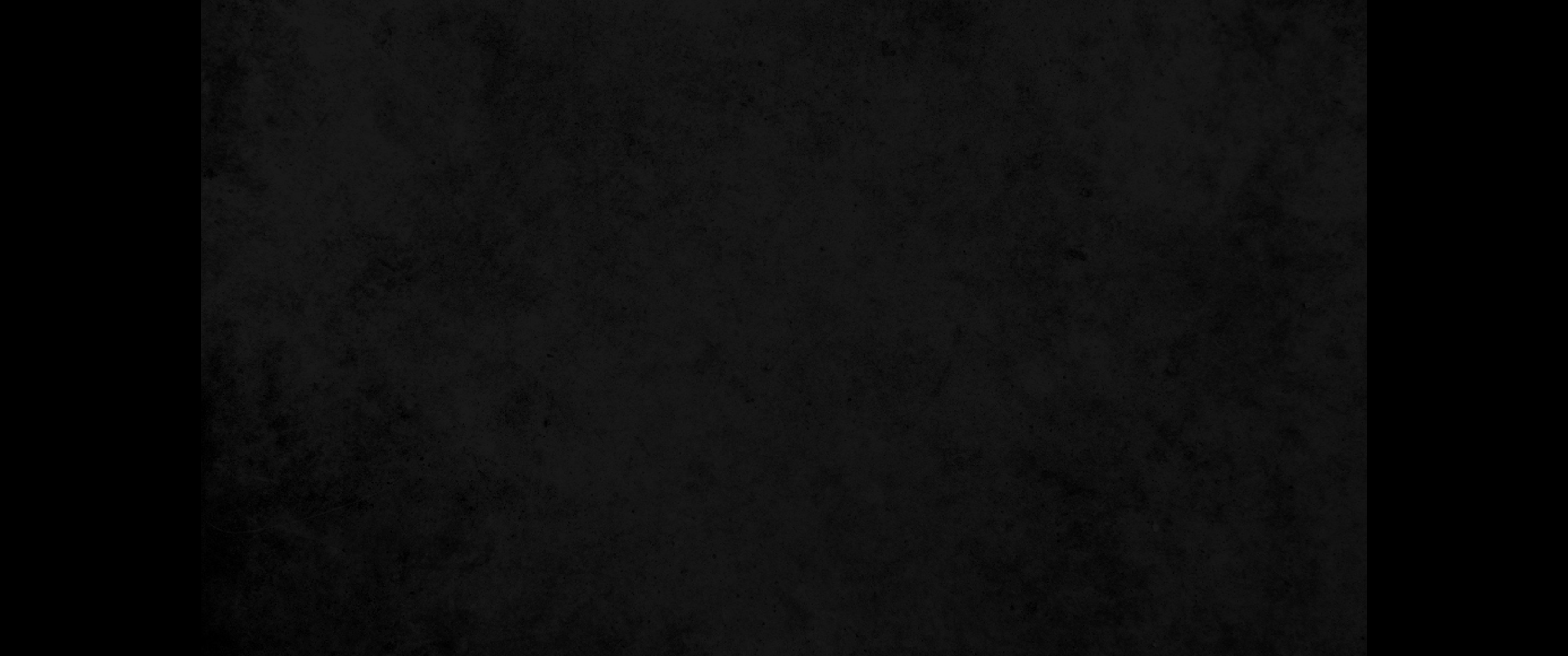 13. 모세가 여호와께 여짜오되 애굽인 중에서 주의 능력으로 이 백성을 인도하여 내셨거늘 그리하시면 그들이 듣고13. Moses said to the LORD, 'Then the Egyptians will hear about it! By your power you brought these people up from among them.
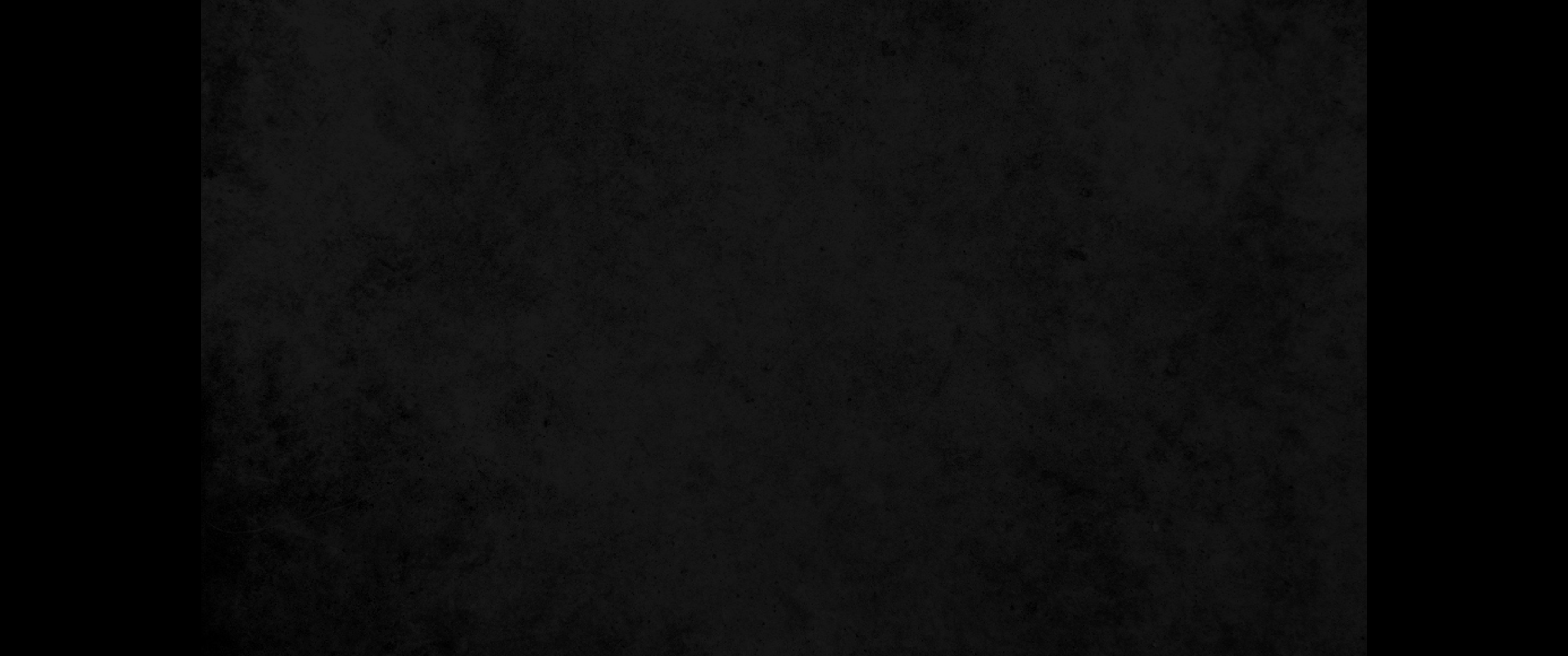 14. 이 땅 거주민에게 전하리이다 주 여호와께서 이 백성 중에 계심을 그들도 들었으니 곧 주 여호와께서 대면하여 보이시며 주의 구름이 그들 위에 섰으며 주께서 낮에는 구름 기둥 가운데에서, 밤에는 불 기둥 가운데에서 그들 앞에 행하시는 것이니이다14. And they will tell the inhabitants of this land about it. They have already heard that you, O LORD, are with these people and that you, O LORD, have been seen face to face, that your cloud stays over them, and that you go before them in a pillar of cloud by day and a pillar of fire by night.
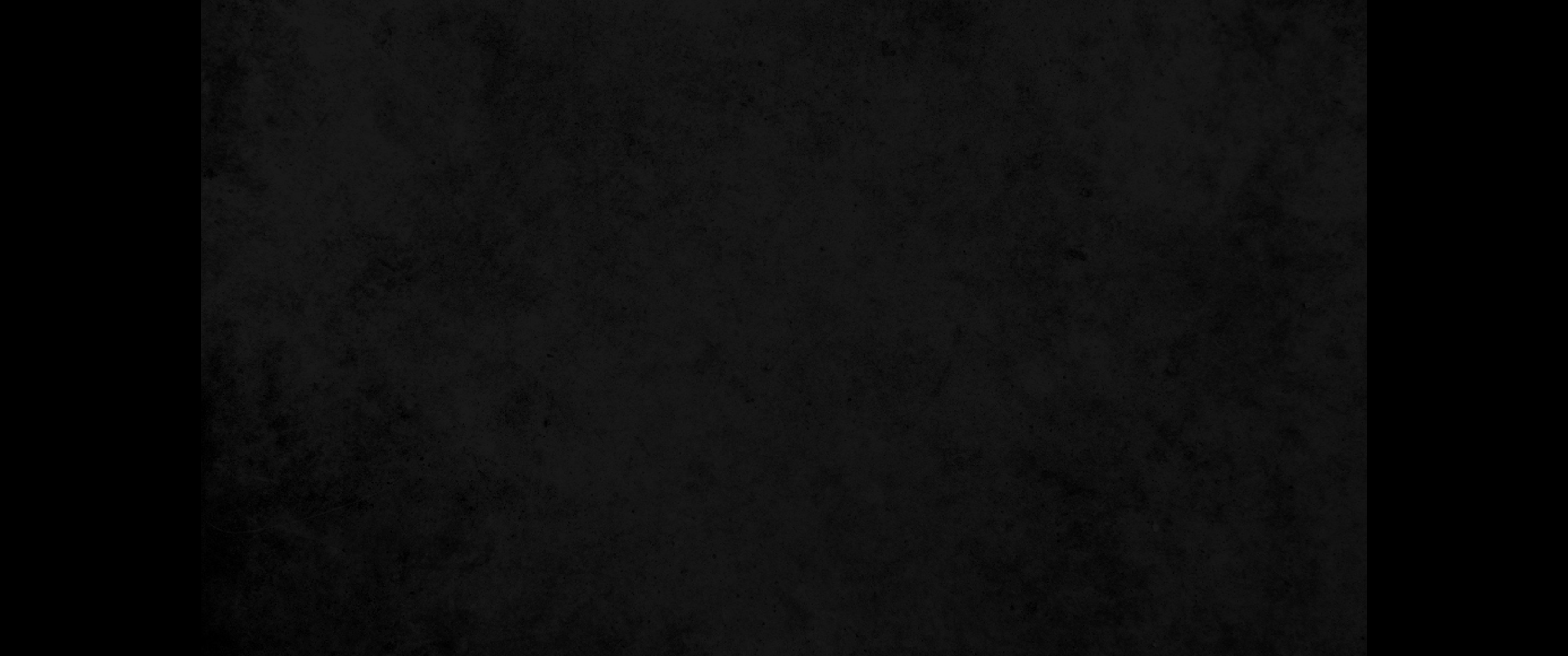 15. 이제 주께서 이 백성을 하나 같이 죽이시면 주의 명성을 들은 여러 나라가 말하여 이르기를15. If you put these people to death all at one time, the nations who have heard this report about you will say,
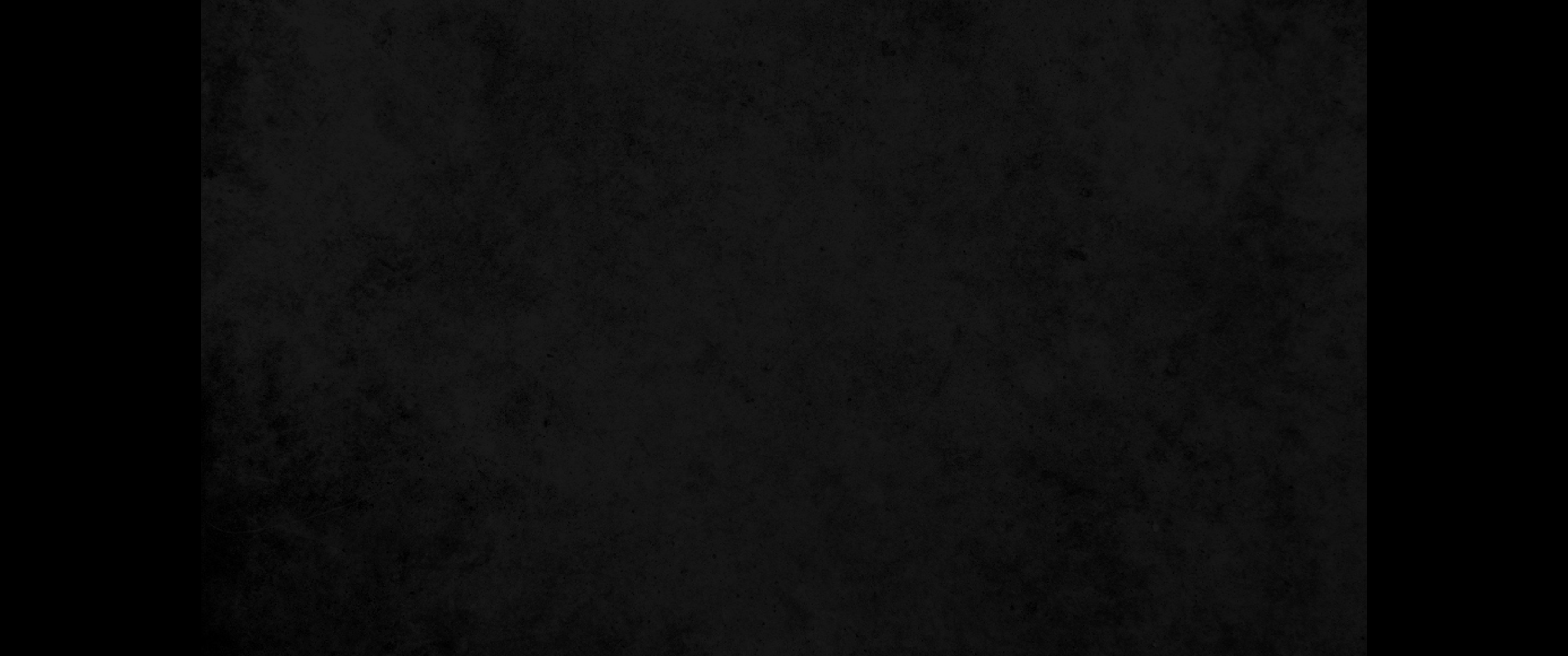 16. 여호와가 이 백성에게 주기로 맹세한 땅에 인도할 능력이 없었으므로 광야에서 죽였다 하리이다16. 'The LORD was not able to bring these people into the land he promised them on oath; so he slaughtered them in the desert.'
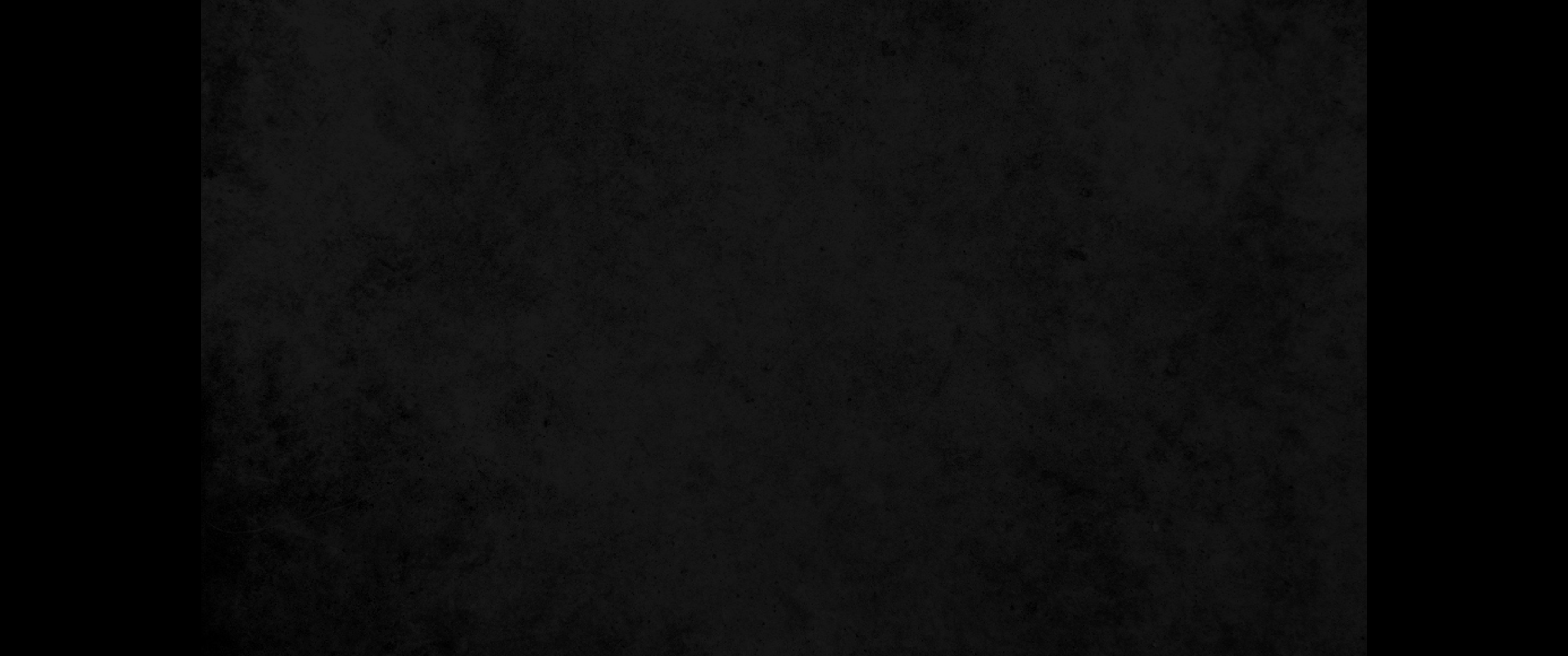 17. 이제 구하옵나니 이미 말씀하신 대로 주의 큰 권능을 나타내옵소서 이르시기를17. "Now may the Lord's strength be displayed, just as you have declared:
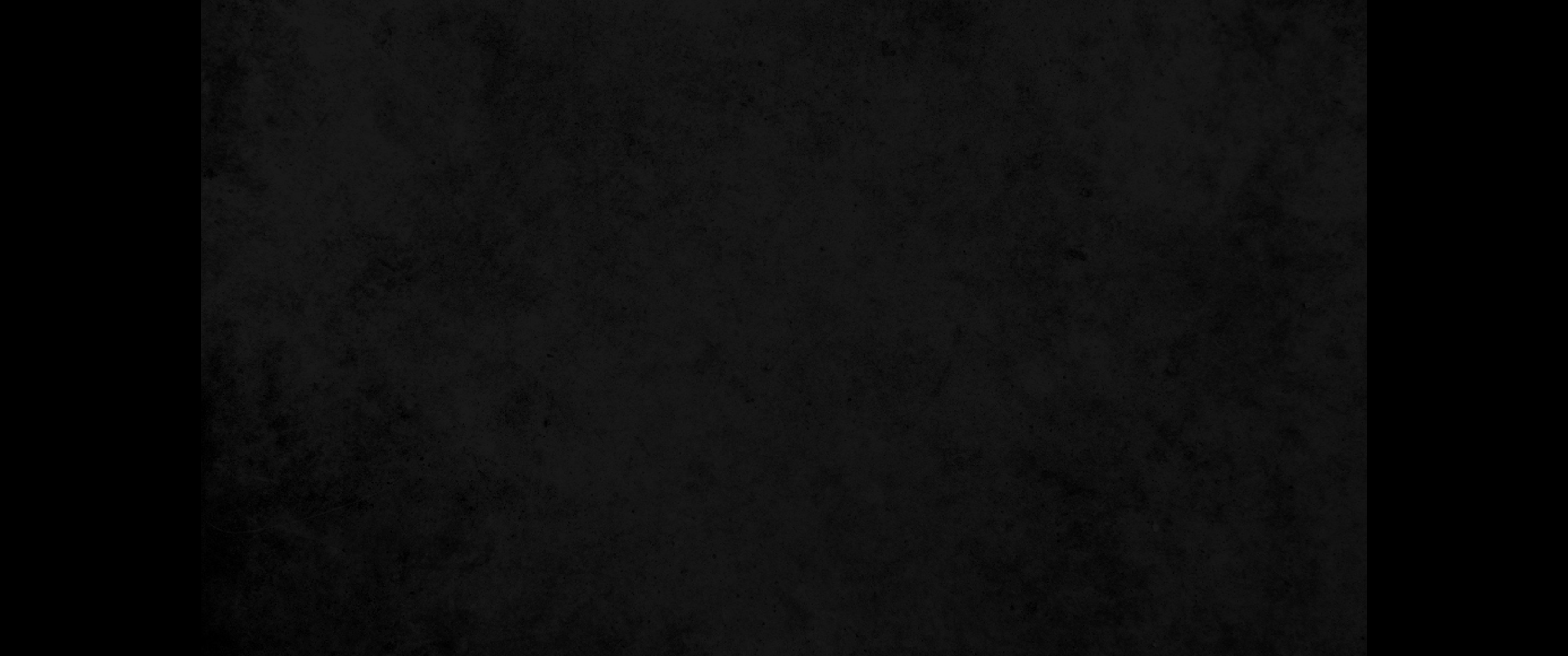 18. 여호와는 노하기를 더디하시고 인자가 많아 죄악과 허물을 사하시나 형벌 받을 자는 결단코 사하지 아니하시고 아버지의 죄악을 자식에게 갚아 삼사대까지 이르게 하리라 하셨나이다18. 'The LORD is slow to anger, abounding in love and forgiving sin and rebellion. Yet he does not leave the guilty unpunished; he punishes the children for the sin of the fathers to the third and fourth generation.'
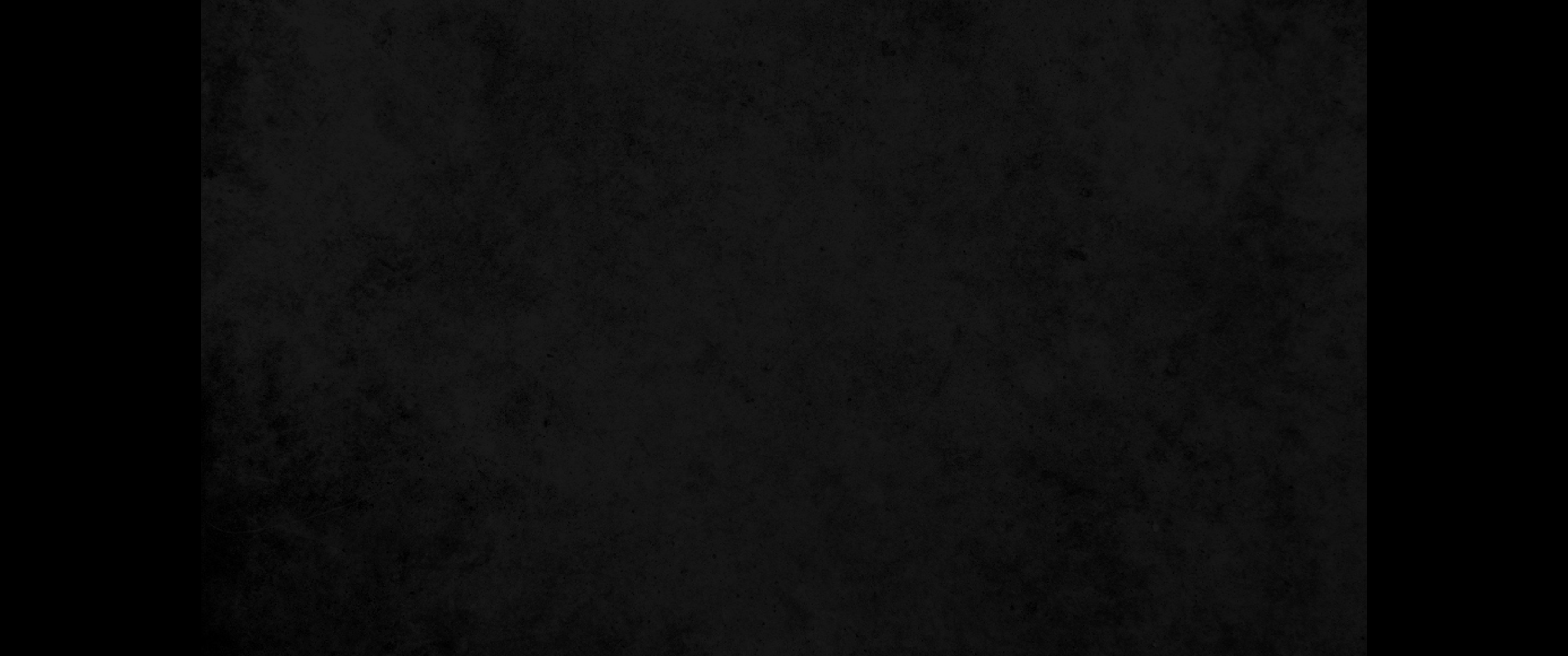 19. 구하옵나니 주의 인자의 광대하심을 따라 이 백성의 죄악을 사하시되 애굽에서부터 지금까지 이 백성을 사하신 것 같이 사하시옵소서19. In accordance with your great love, forgive the sin of these people, just as you have pardoned them from the time they left Egypt until now.'
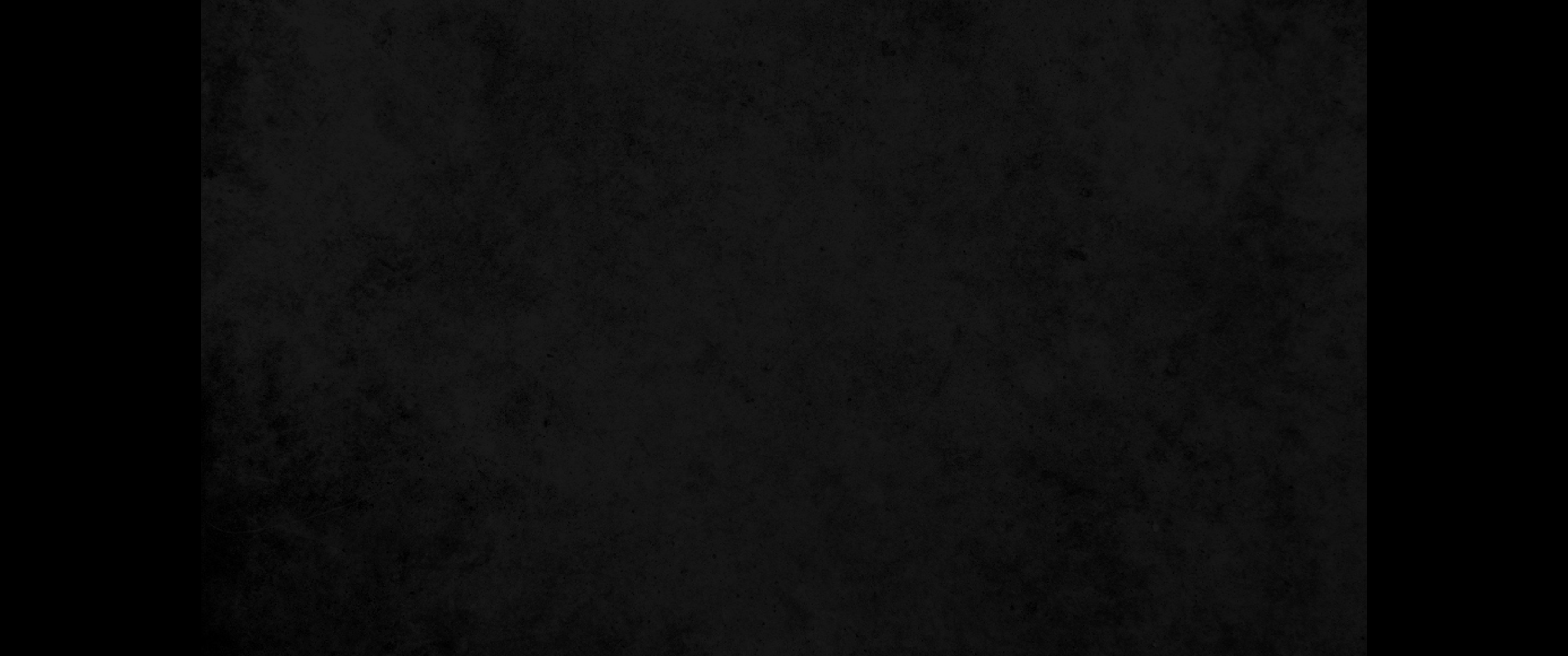 20. 여호와께서 이르시되 내가 네 말대로 사하노라20. The LORD replied, 'I have forgiven them, as you asked.
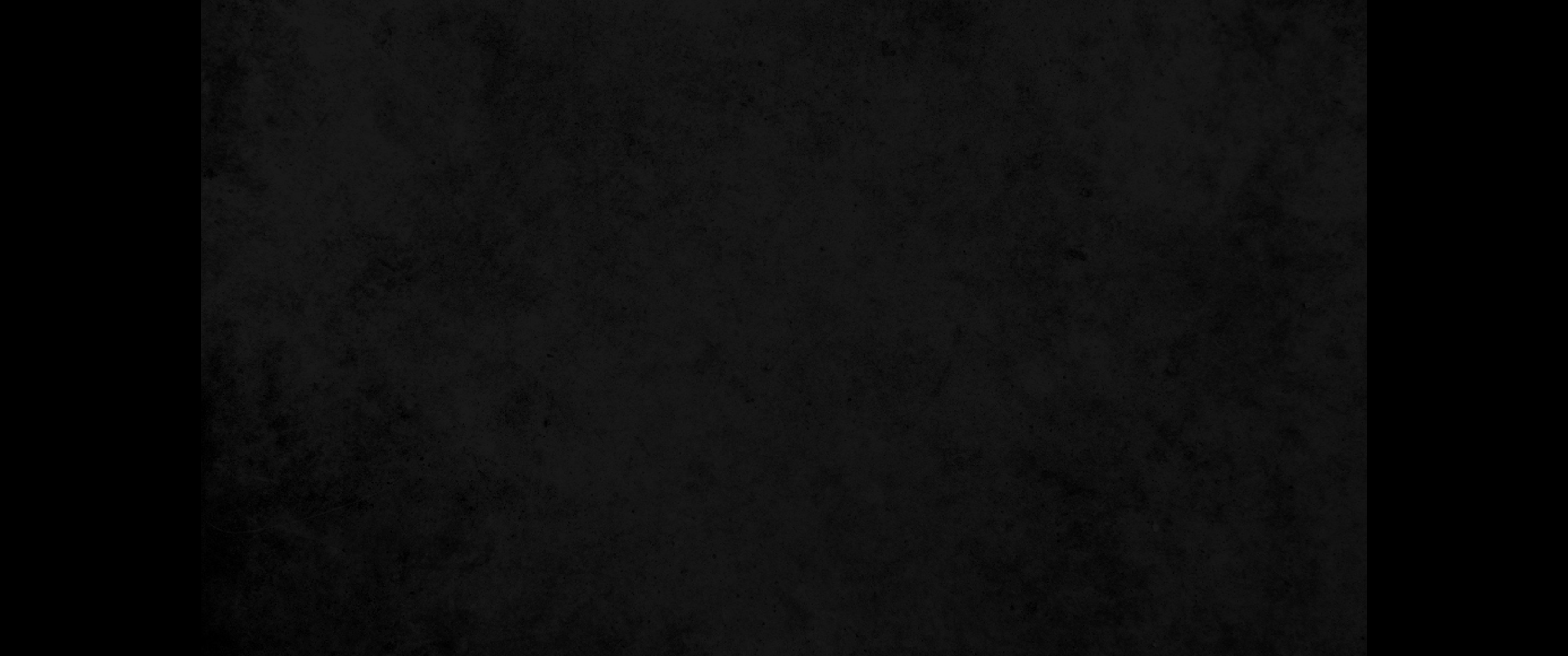 21. 그러나 진실로 내가 살아 있는 것과 여호와의 영광이 온 세계에 충만할 것을 두고 맹세하노니21. Nevertheless, as surely as I live and as surely as the glory of the LORD fills the whole earth,
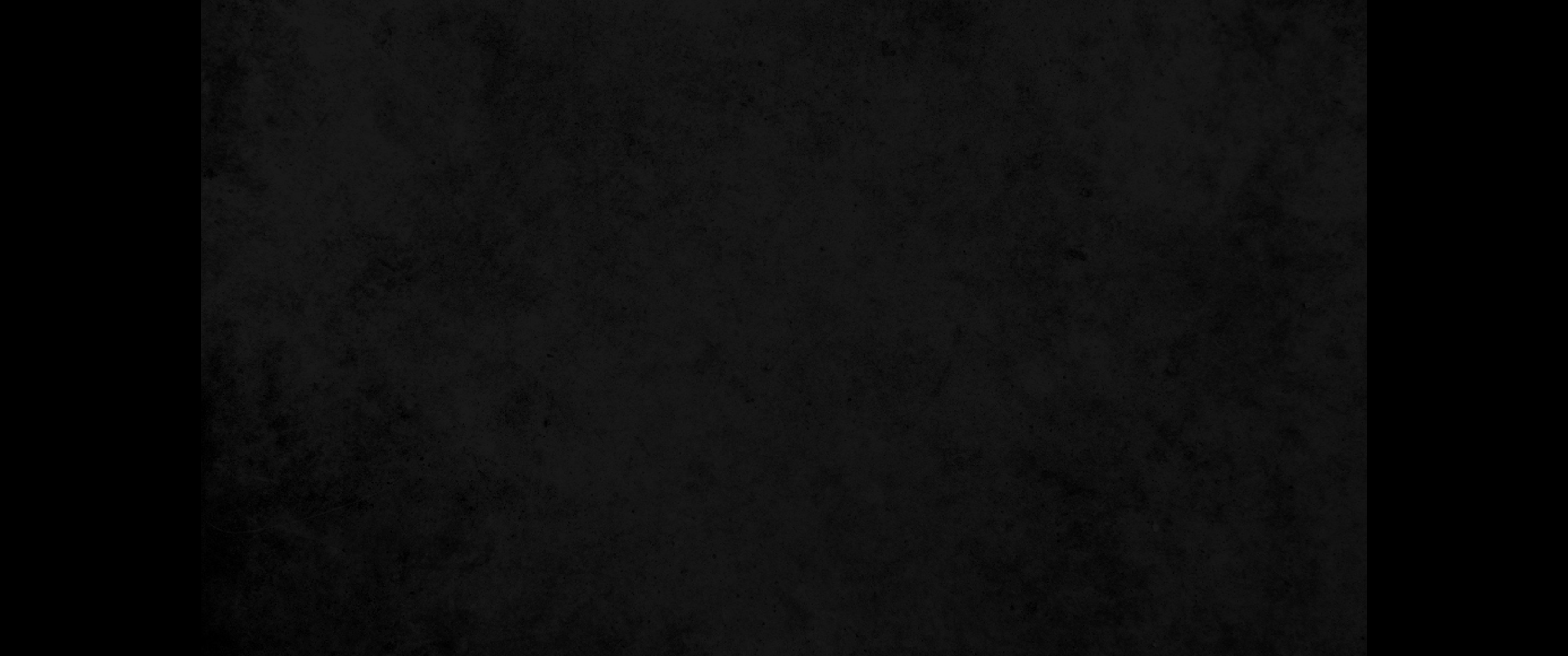 22. 내 영광과 애굽과 광야에서 행한 내 이적을 보고서도 이같이 열 번이나 나를 시험하고 내 목소리를 청종하지 아니한 그 사람들은22. not one of the men who saw my glory and the miraculous signs I performed in Egypt and in the desert but who disobeyed me and tested me ten times-
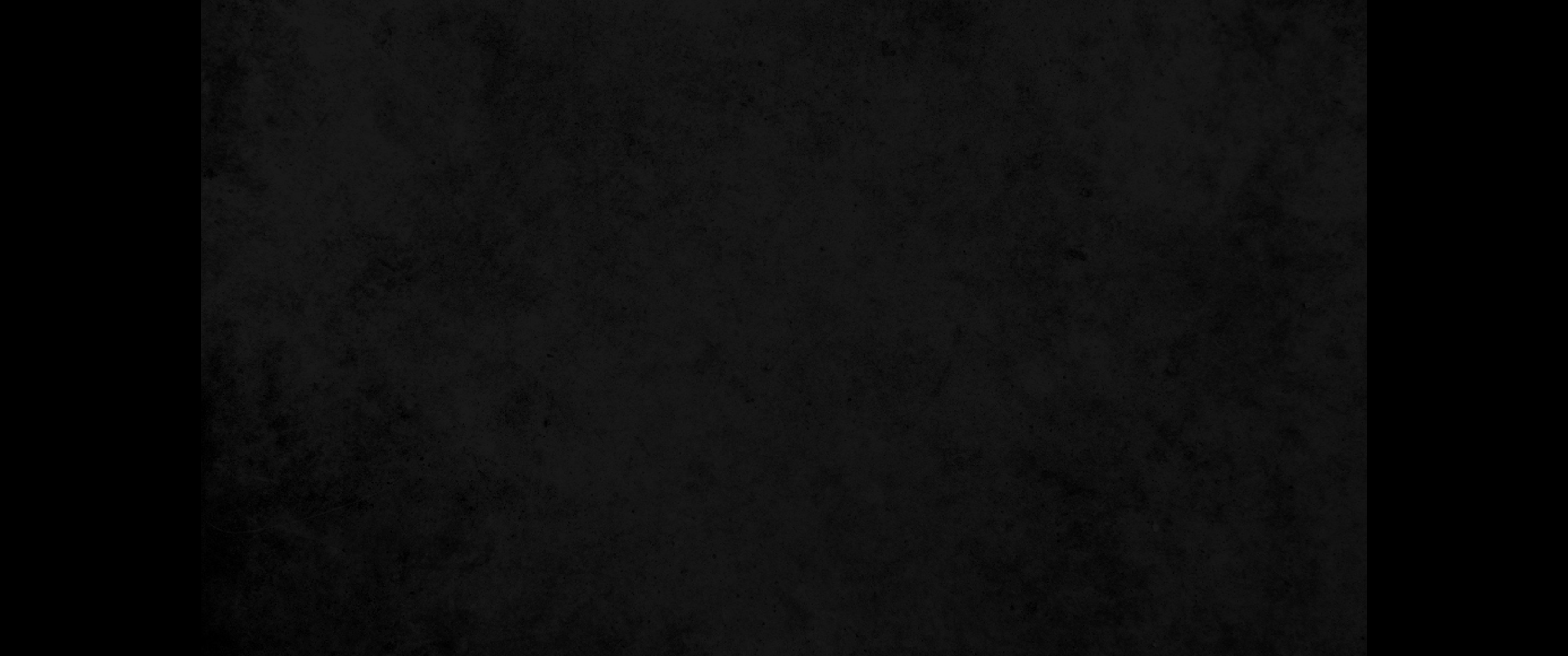 23. 내가 그들의 조상들에게 맹세한 땅을 결단코 보지 못할 것이요 또 나를 멸시하는 사람은 한 사람도 그것을 보지 못하리라23. not one of them will ever see the land I promised on oath to their forefathers. No one who has treated me with contempt will ever see it.
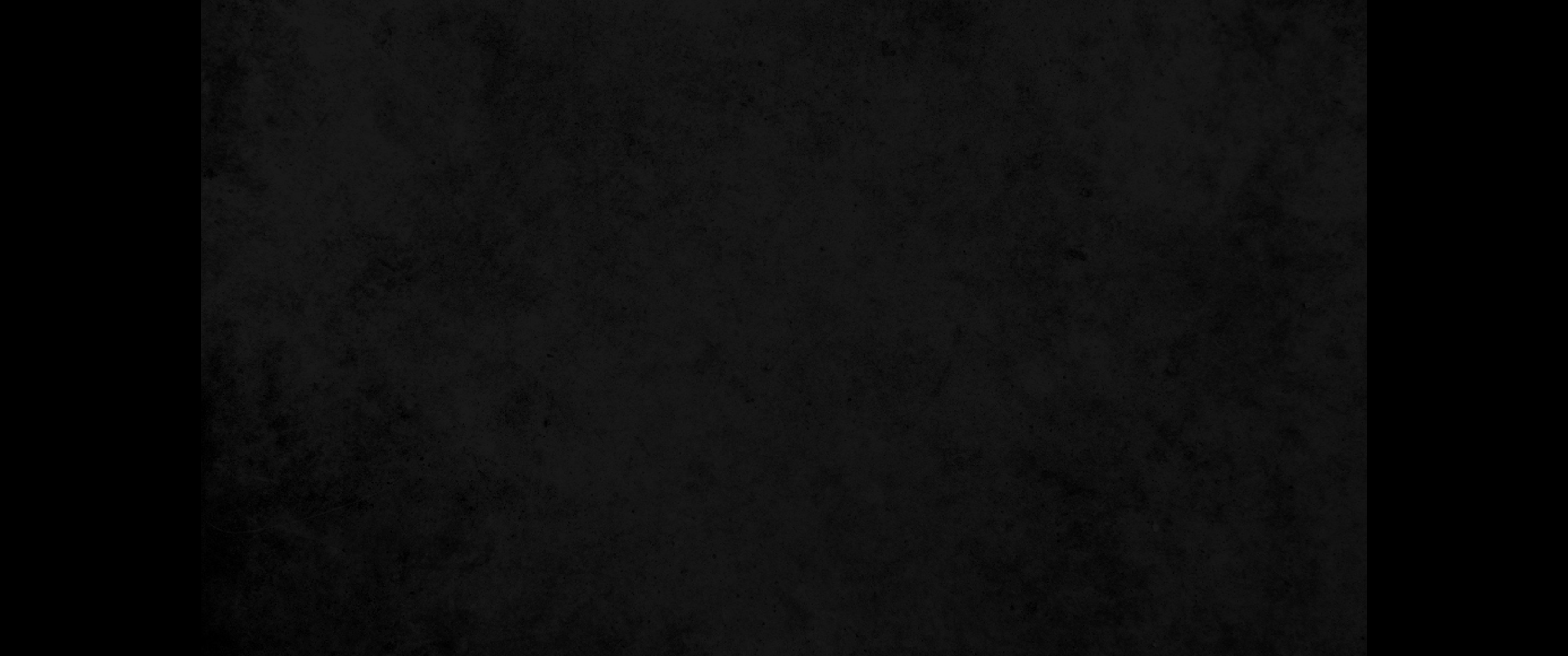 24. 그러나 내 종 갈렙은 그 마음이 그들과 달라서 나를 온전히 따랐은즉 그가 갔던 땅으로 내가 그를 인도하여 들이리니 그의 자손이 그 땅을 차지하리라24. But because my servant Caleb has a different spirit and follows me wholeheartedly, I will bring him into the land he went to, and his descendants will inherit it.
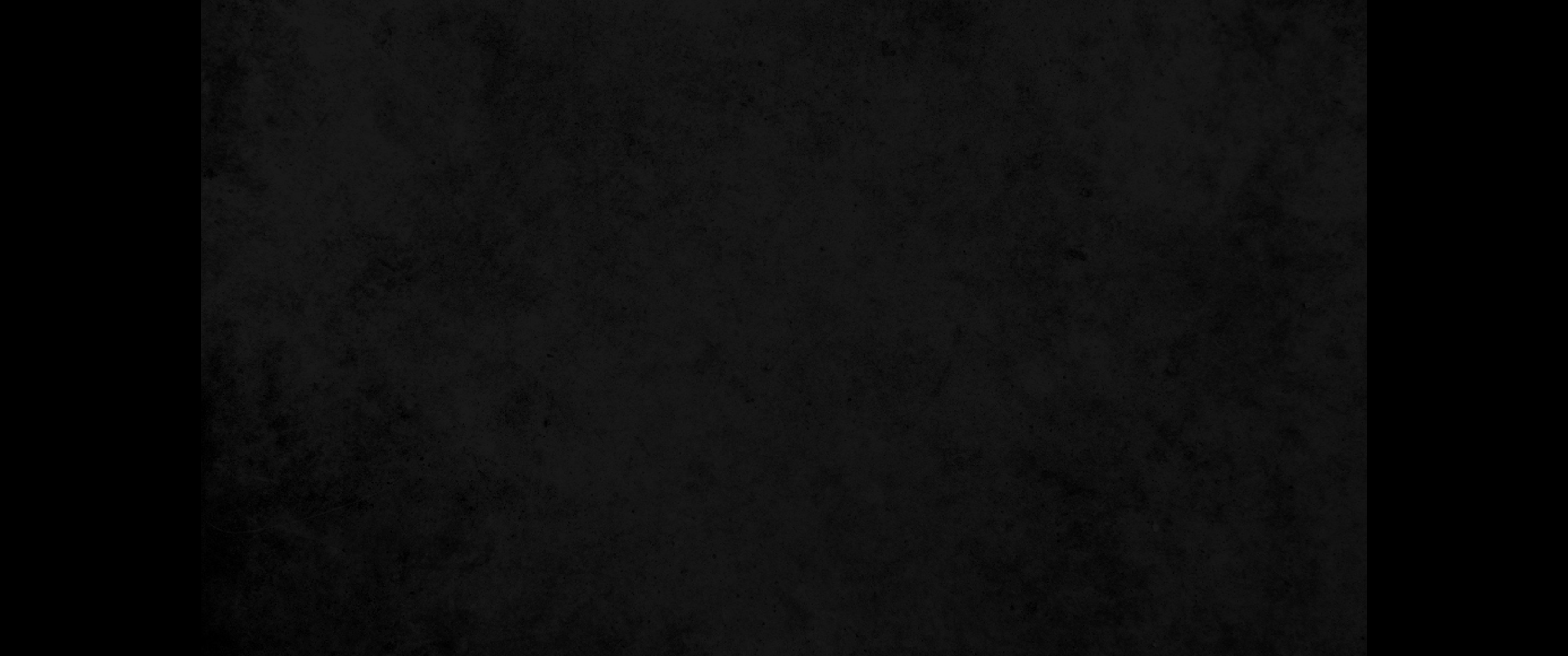 25. 아말렉인과 가나안인이 골짜기에 거주하나니 너희는 내일 돌이켜 홍해 길을 따라 광야로 들어갈지니라25. Since the Amalekites and Canaanites are living in the valleys, turn back tomorrow and set out toward the desert along the route to the Red Sea.'
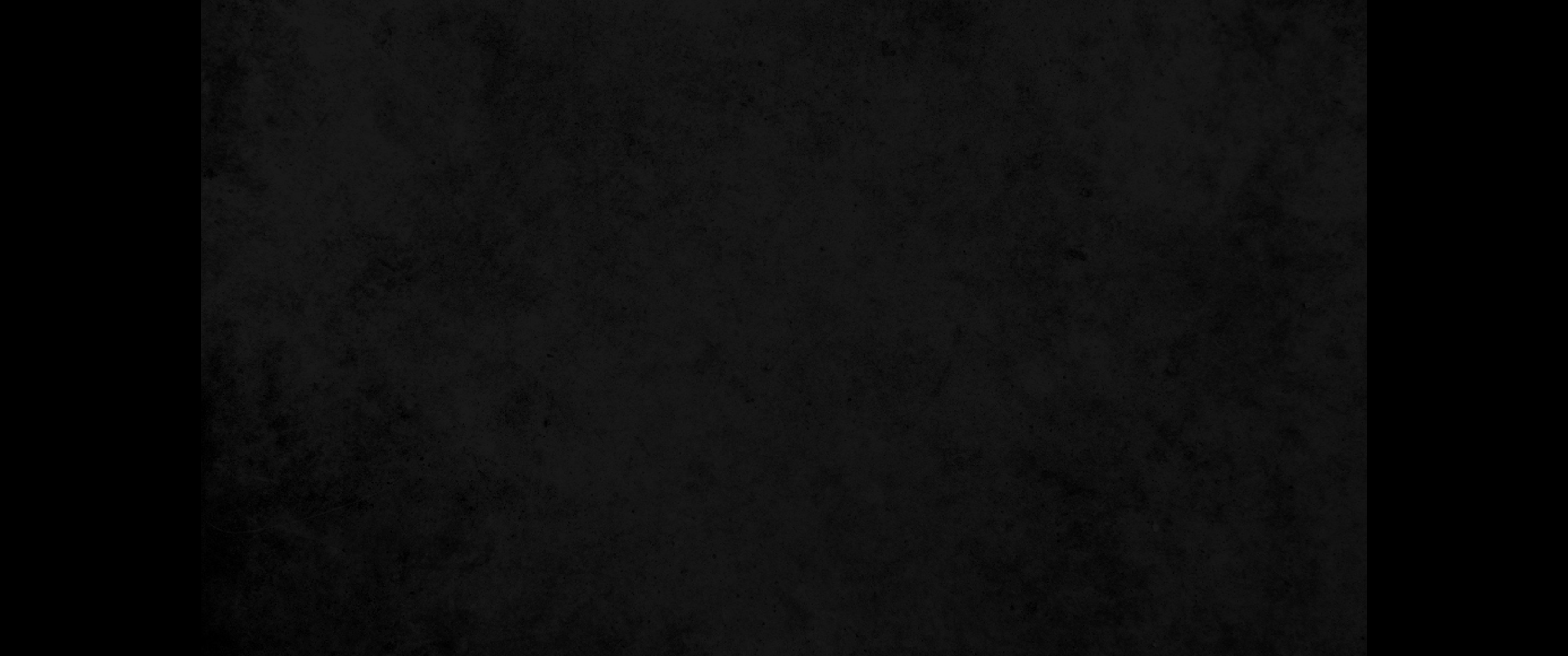 26. 여호와께서 모세와 아론에게 말씀하여 이르시되26. The LORD said to Moses and Aaron:
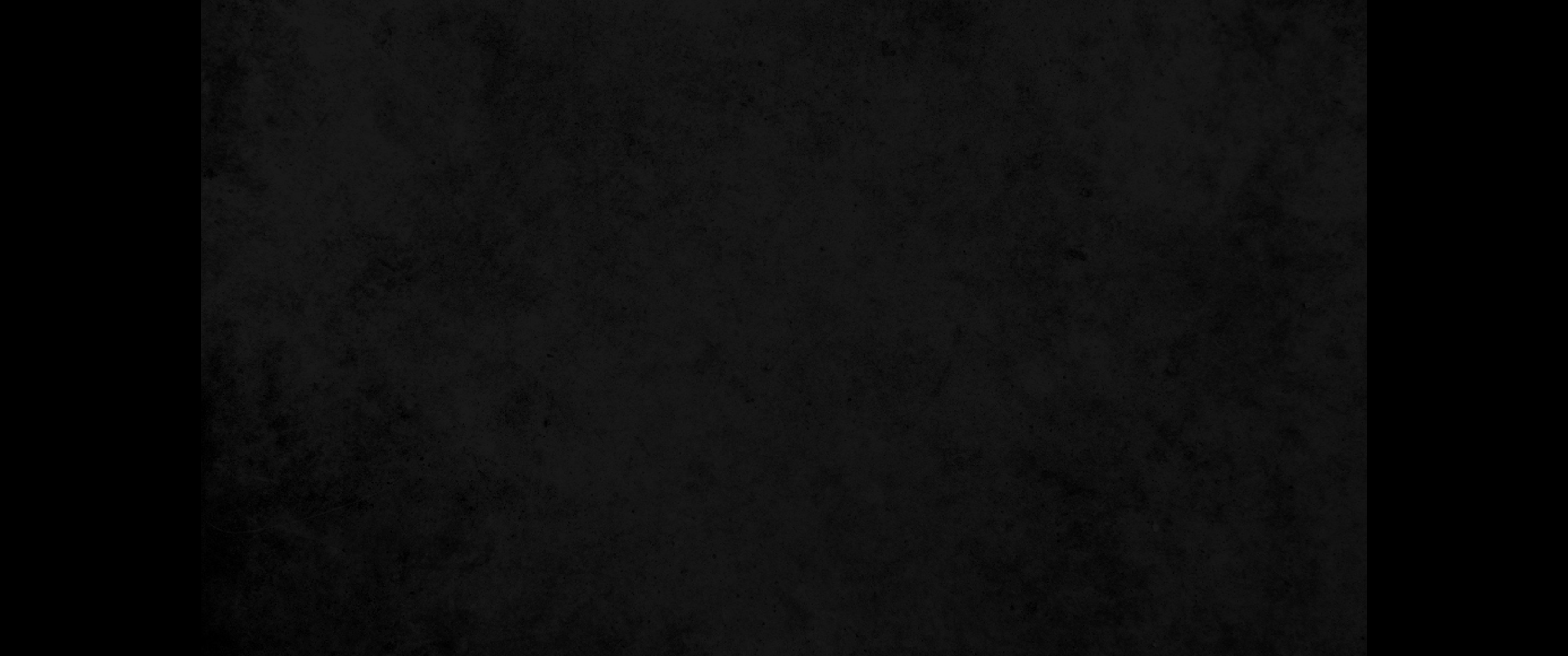 27. 나를 원망하는 이 악한 회중에게 내가 어느 때까지 참으랴 이스라엘 자손이 나를 향하여 원망하는 바 그 원망하는 말을 내가 들었노라27. 'How long will this wicked community grumble against me? I have heard the complaints of these grumbling Israelites.
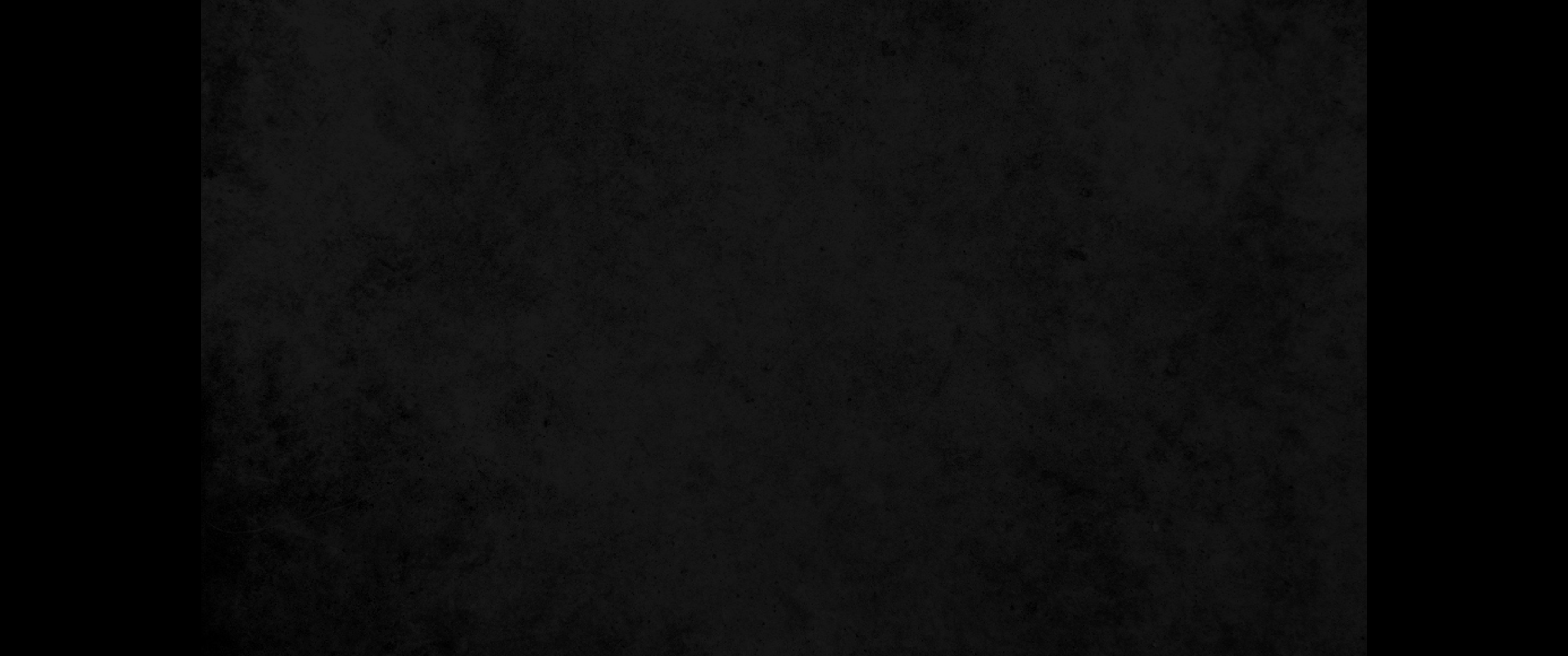 28. 그들에게 이르기를 여호와의 말씀에 내 삶을 두고 맹세하노라 너희 말이 내 귀에 들린 대로 내가 너희에게 행하리니28. So tell them, 'As surely as I live, declares the LORD, I will do to you the very things I heard you say:
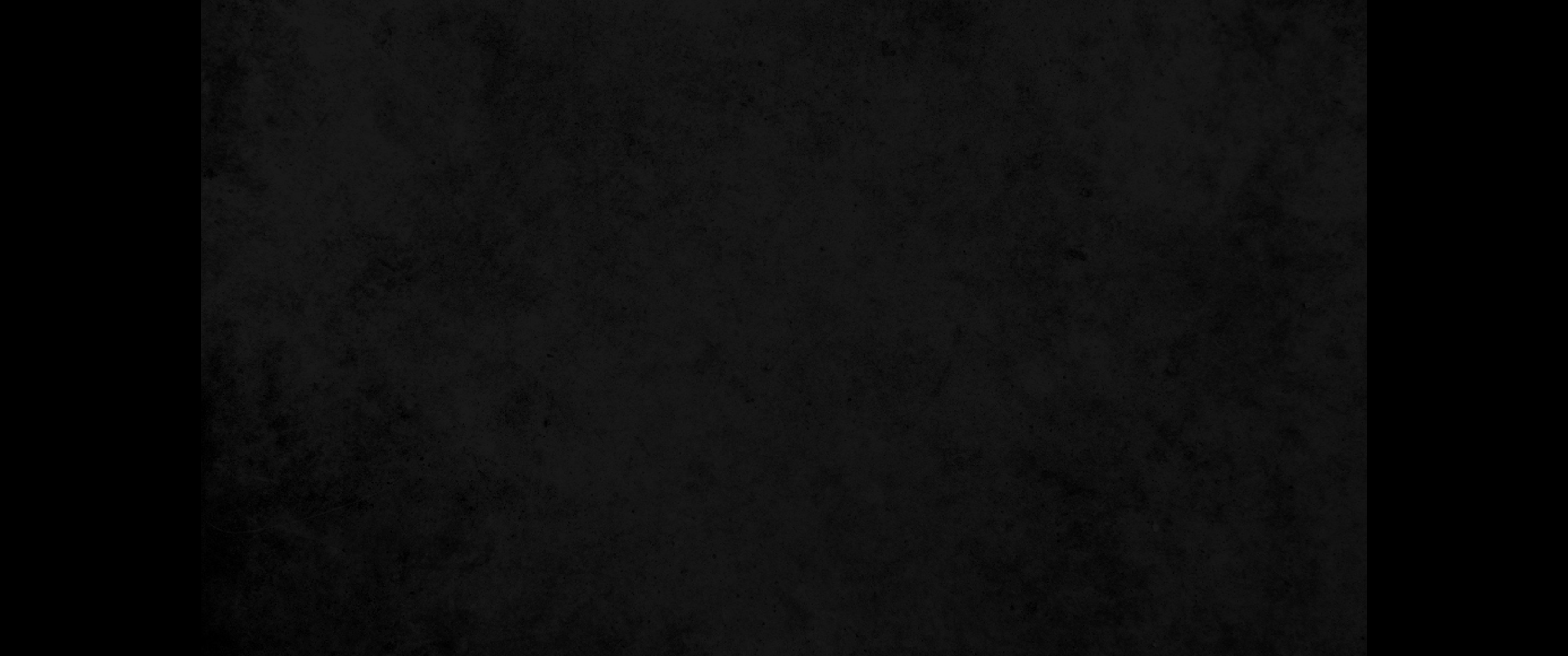 29. 너희 시체가 이 광야에 엎드러질 것이라 너희 중에서 이십 세 이상으로서 계수된 자 곧 나를 원망한 자 전부가29. In this desert your bodies will fall-every one of you twenty years old or more who was counted in the census and who has grumbled against me.
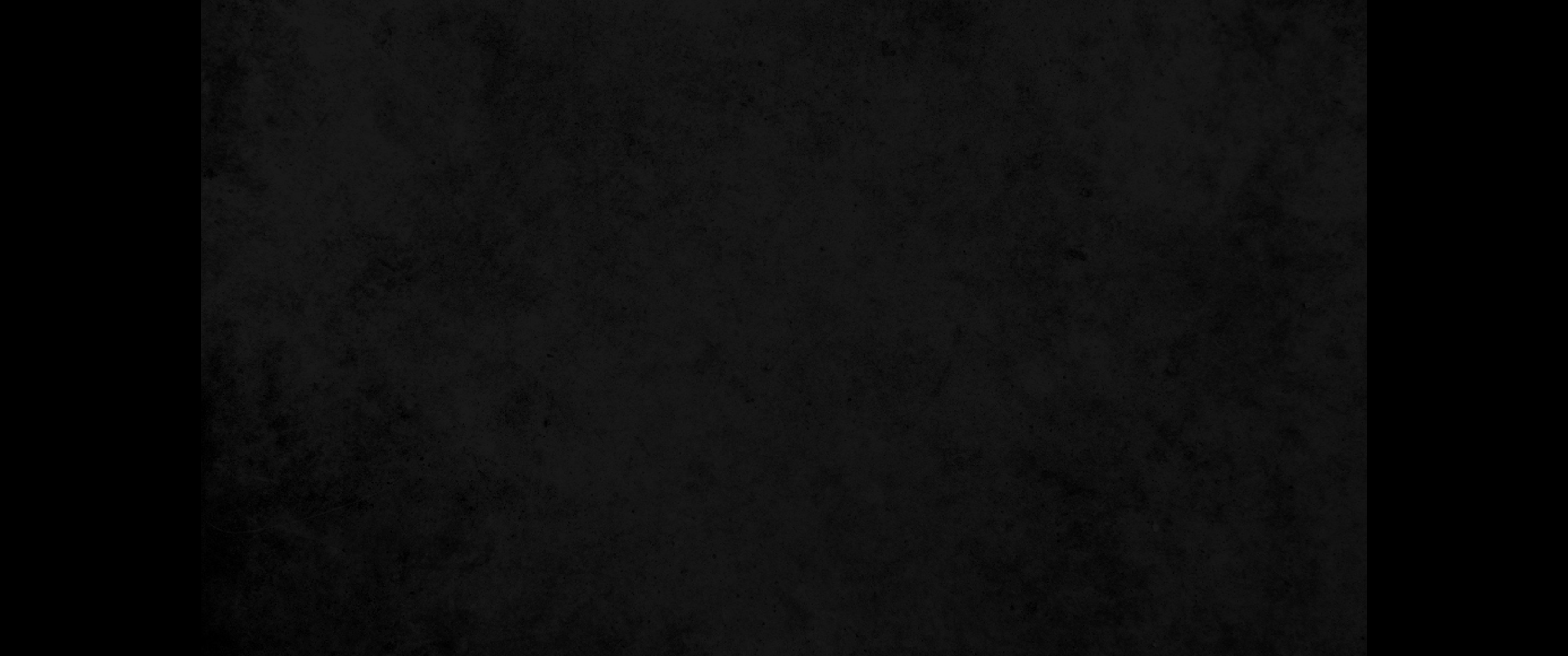 30. 여분네의 아들 갈렙과 눈의 아들 여호수아 외에는 내가 맹세하여 너희에게 살게 하리라 한 땅에 결단코 들어가지 못하리라30. Not one of you will enter the land I swore with uplifted hand to make your home, except Caleb son of Jephunneh and Joshua son of Nun.
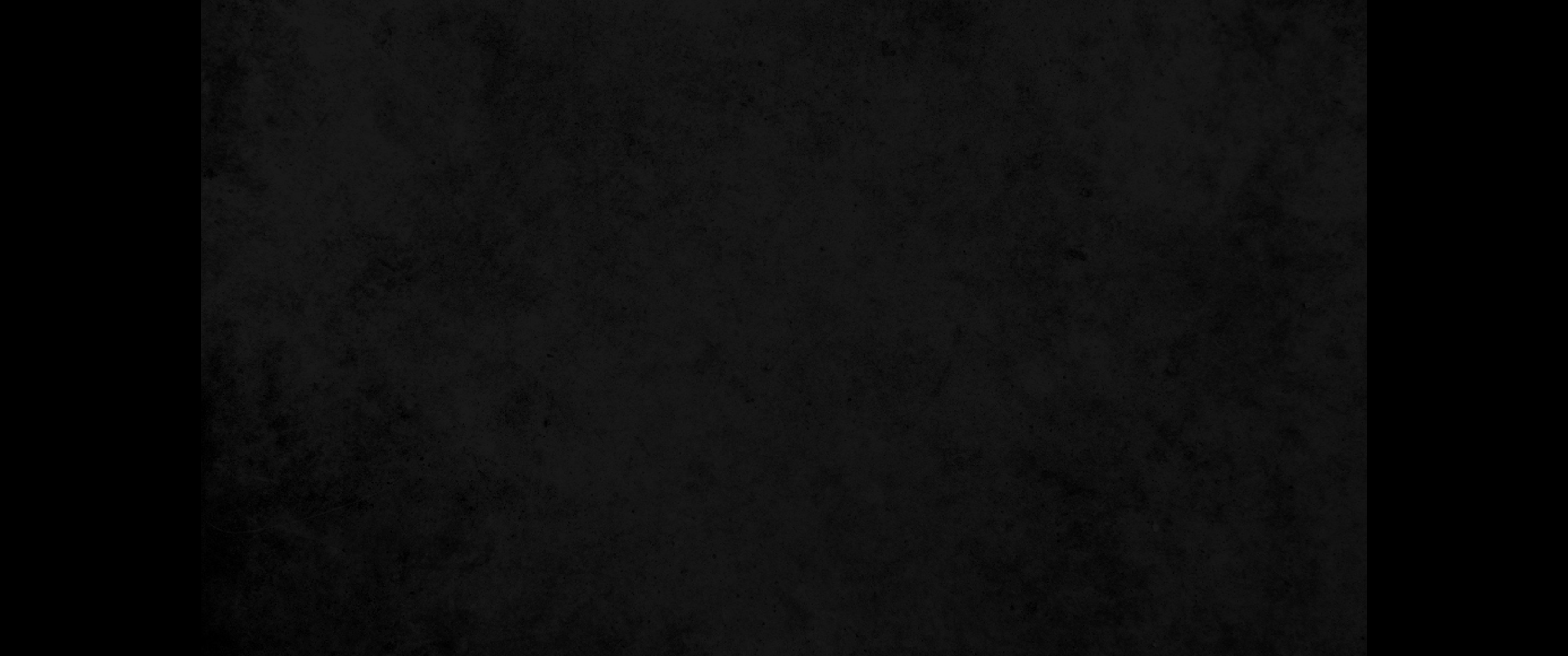 31. 너희가 사로잡히겠다고 말하던 너희의 유아들은 내가 인도하여 들이리니 그들은 너희가 싫어하던 땅을 보려니와31. As for your children that you said would be taken as plunder, I will bring them in to enjoy the land you have rejected.
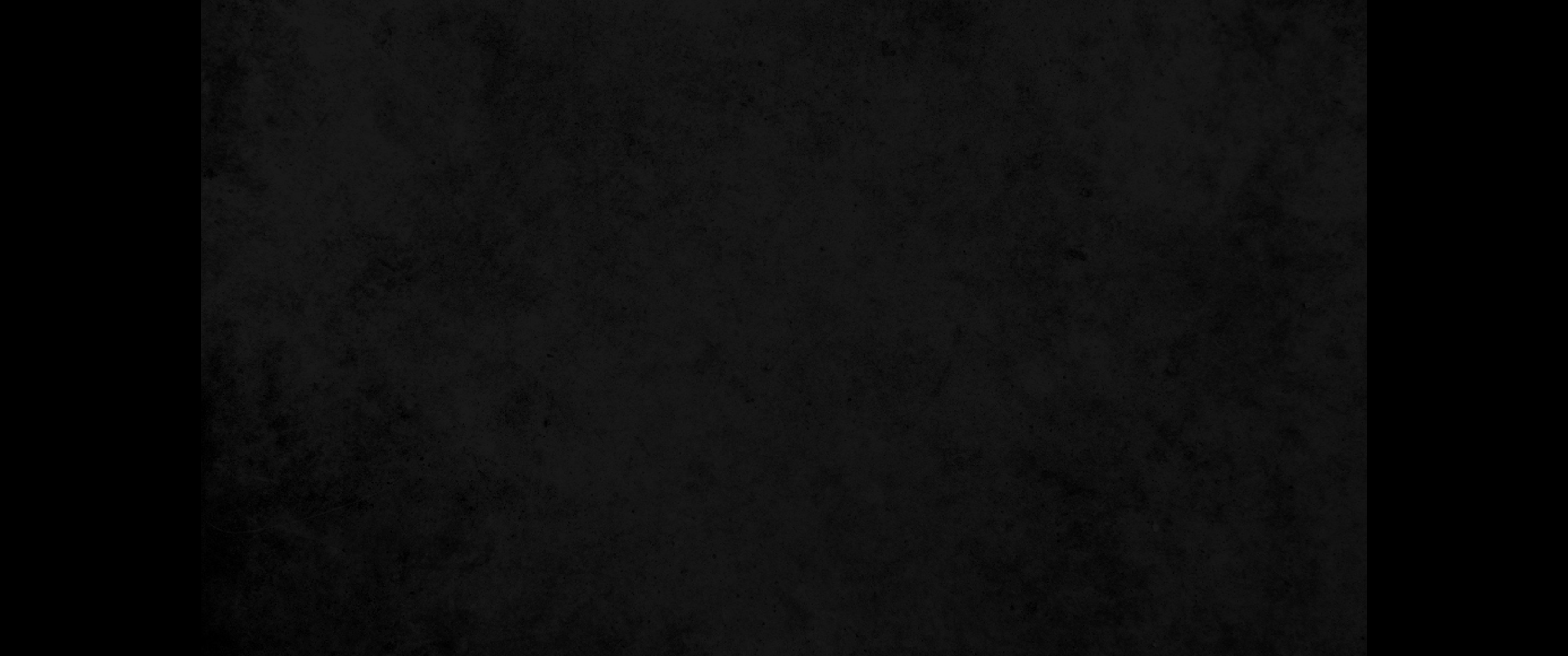 32. 너희의 시체는 이 광야에 엎드러질 것이요32. But you-your bodies will fall in this desert.
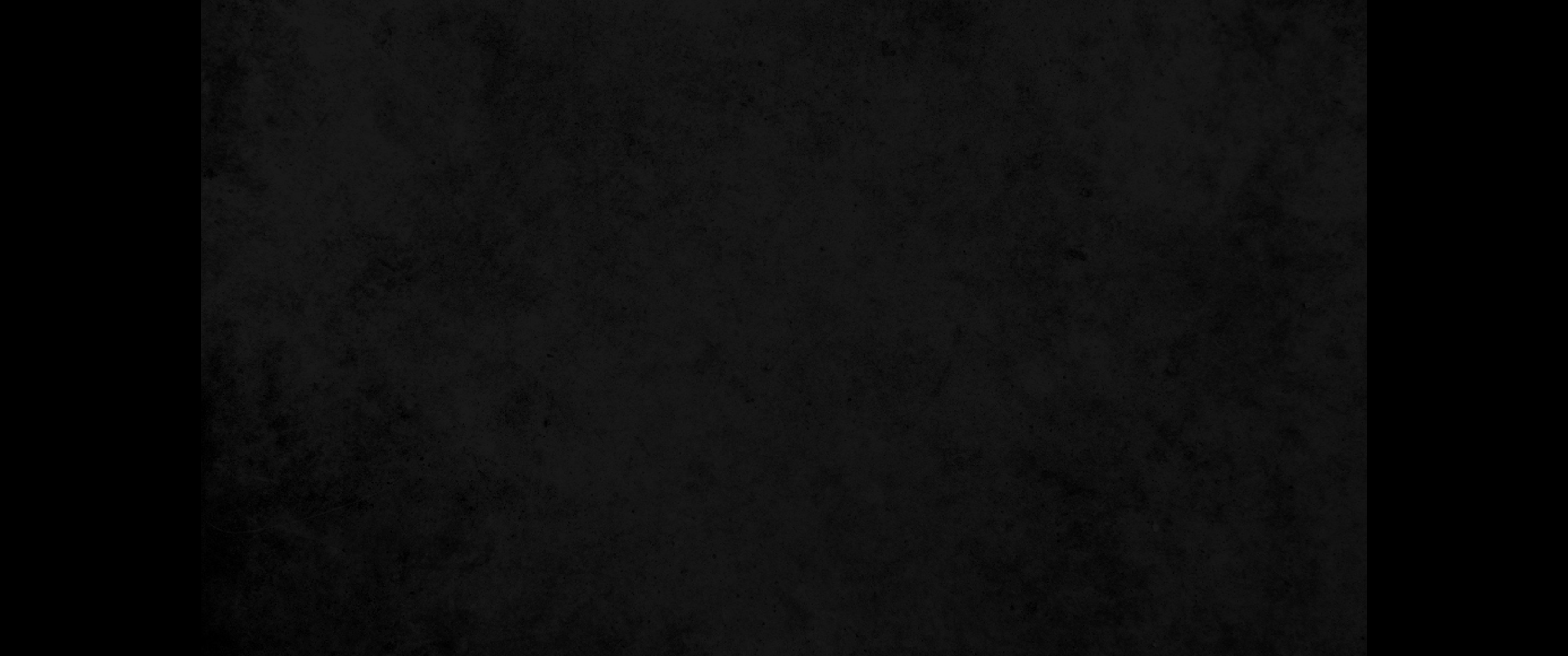 33. 너희의 자녀들은 너희 반역한 죄를 지고 너희의 시체가 광야에서 소멸되기까지 사십 년을 광야에서 방황하는 자가 되리라33. Your children will be shepherds here for forty years, suffering for your unfaithfulness, until the last of your bodies lies in the desert.
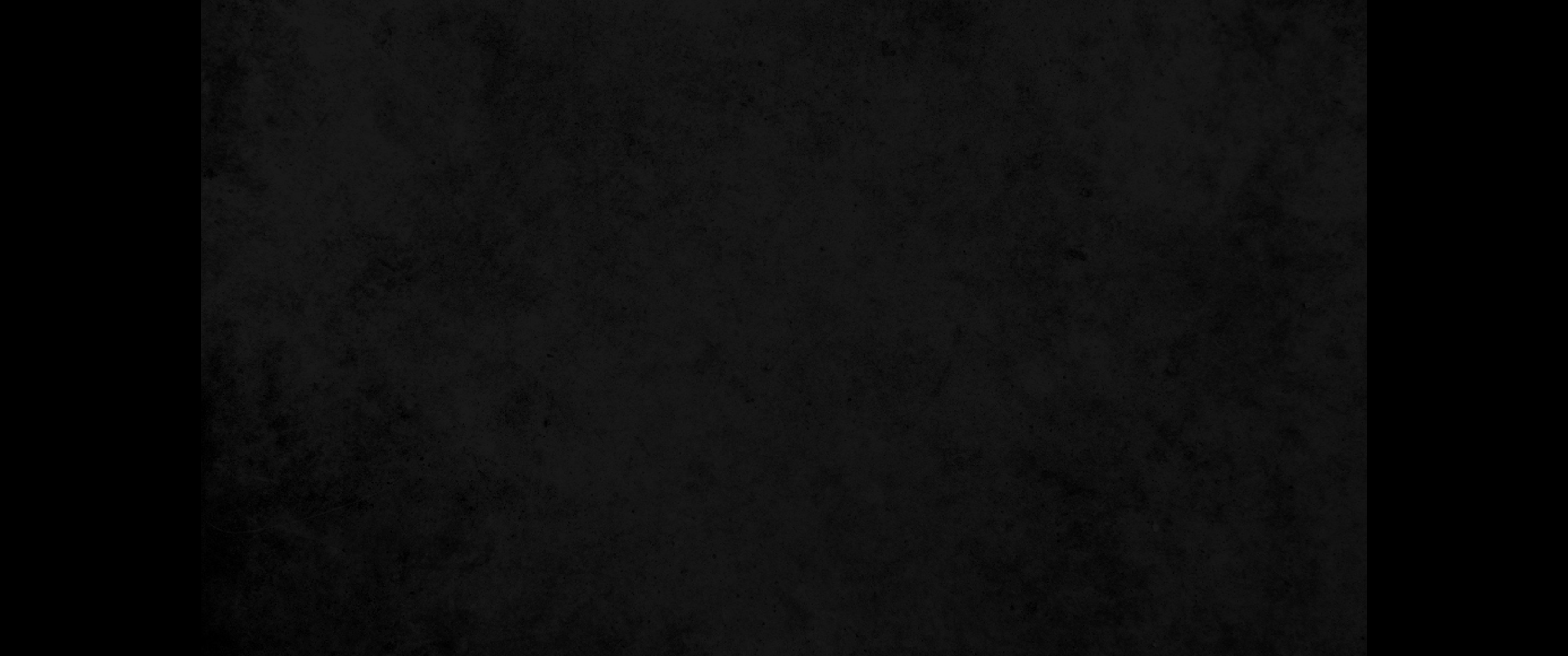 34. 너희는 그 땅을 정탐한 날 수인 사십 일의 하루를 일 년으로 쳐서 그 사십 년간 너희의 죄악을 담당할지니 너희는 그제서야 내가 싫어하면 어떻게 되는지를 알리라 하셨다 하라34. For forty years-one year for each of the forty days you explored the land-you will suffer for your sins and know what it is like to have me against you.'
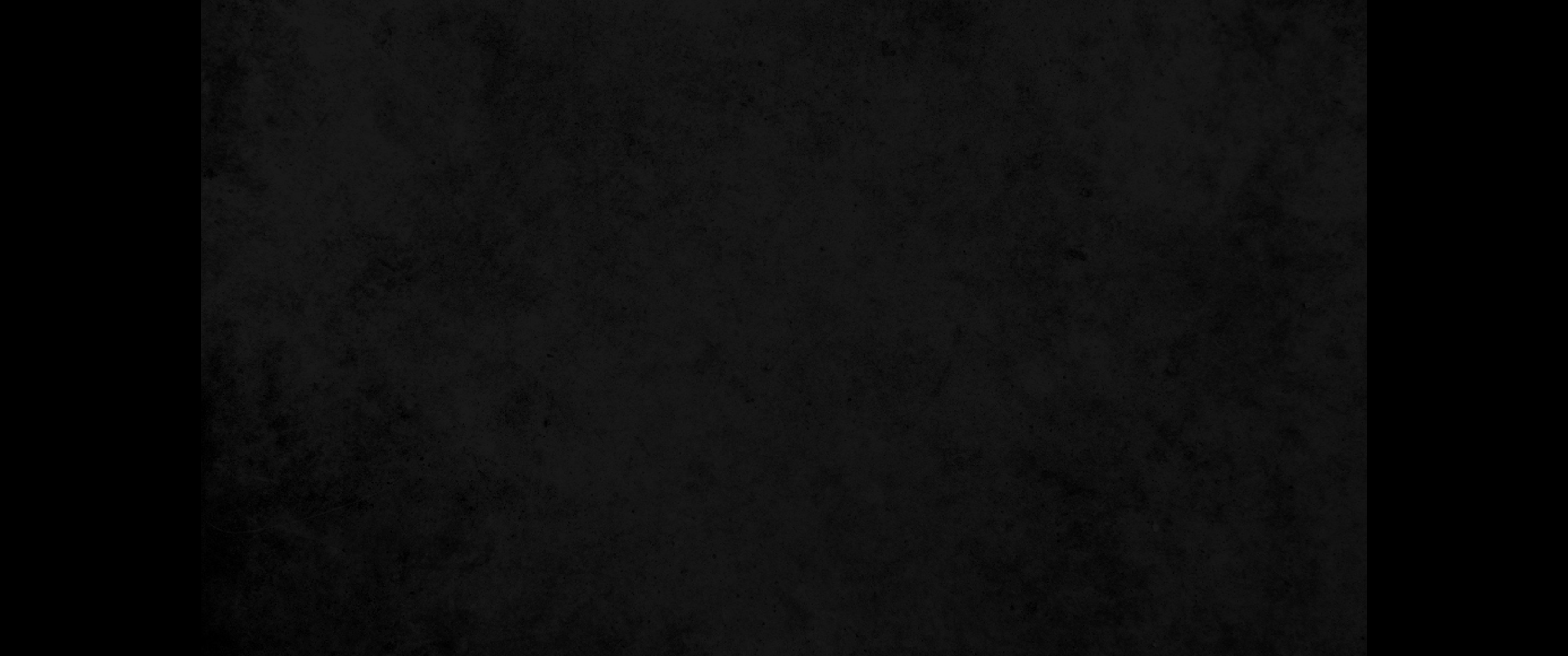 35. 나 여호와가 말하였거니와 모여 나를 거역하는 이 악한 온 회중에게 내가 반드시 이같이 행하리니 그들이 이 광야에서 소멸되어 거기서 죽으리라35. I, the LORD, have spoken, and I will surely do these things to this whole wicked community, which has banded together against me. They will meet their end in this desert; here they will die.'
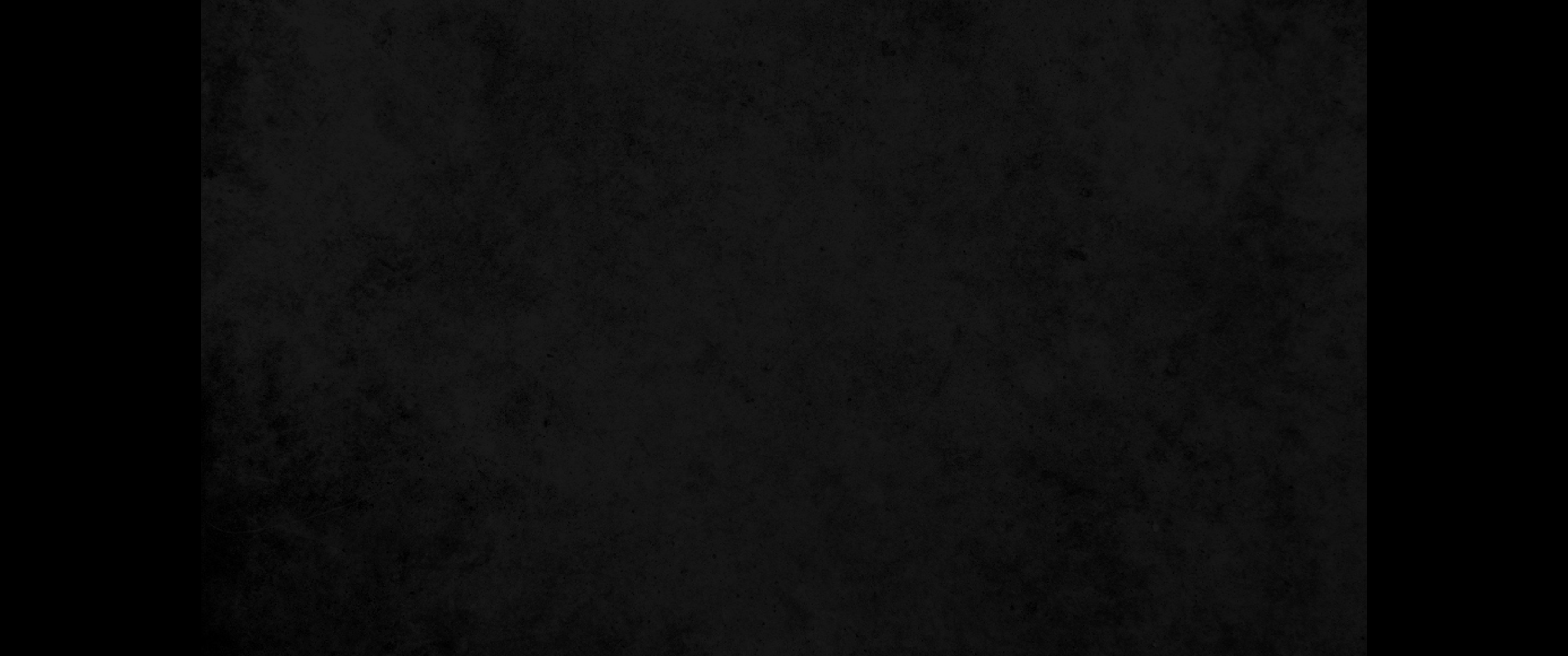 36. 모세의 보냄을 받고 땅을 정탐하고 돌아와서 그 땅을 악평하여 온 회중이 모세를 원망하게 한 사람36. So the men Moses had sent to explore the land, who returned and made the whole community grumble against him by spreading a bad report about it-
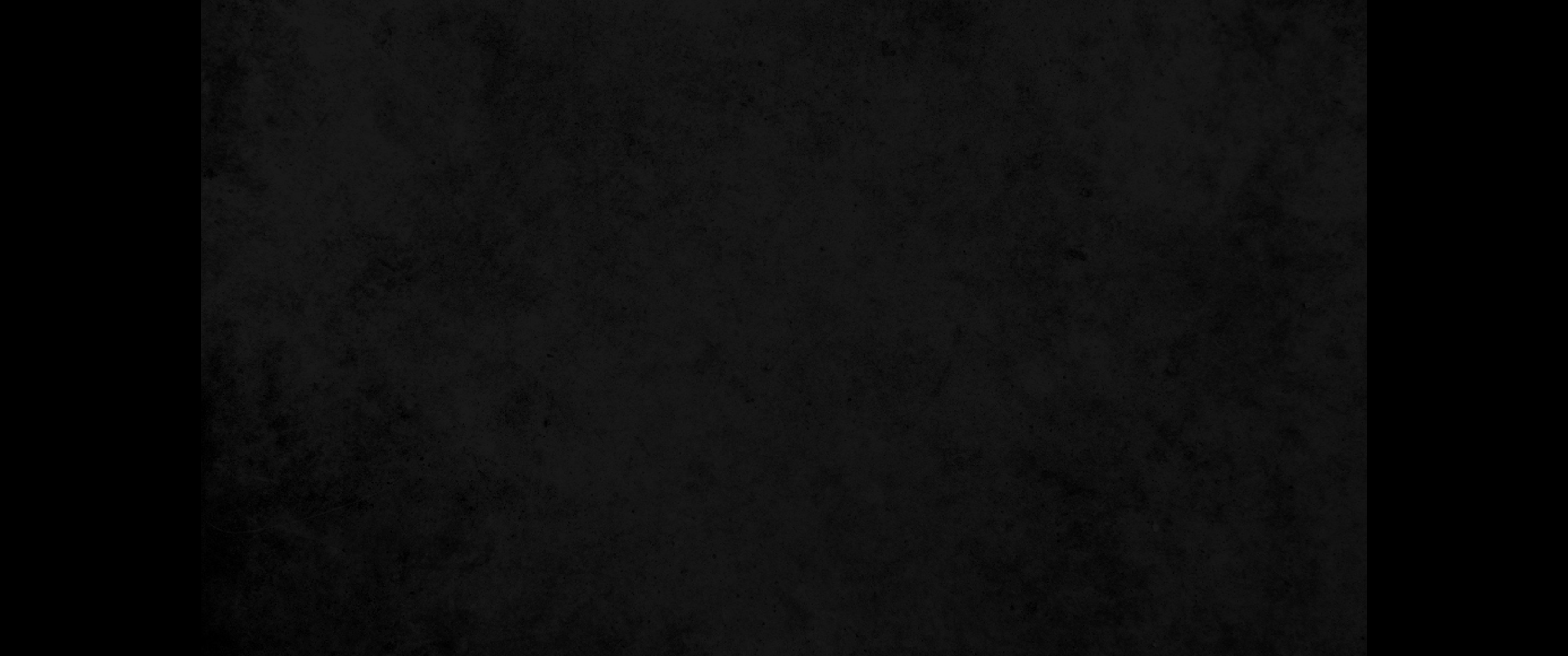 37. 곧 그 땅에 대하여 악평한 자들은 여호와 앞에서 재앙으로 죽었고37. these men responsible for spreading the bad report about the land were struck down and died of a plague before the LORD.
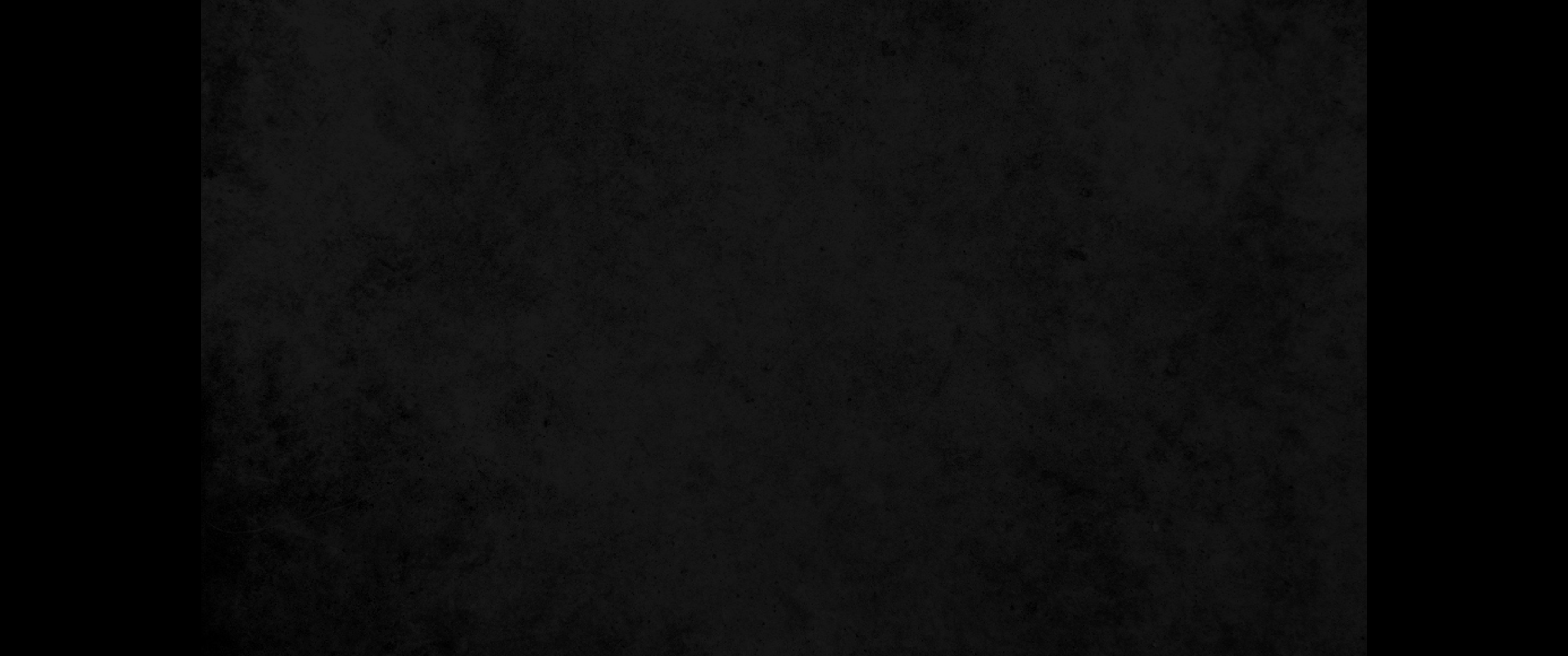 38. 그 땅을 정탐하러 갔던 사람들 중에서 오직 눈의 아들 여호수아와 여분네의 아들 갈렙은 생존하니라38. Of the men who went to explore the land, only Joshua son of Nun and Caleb son of Jephunneh survived.
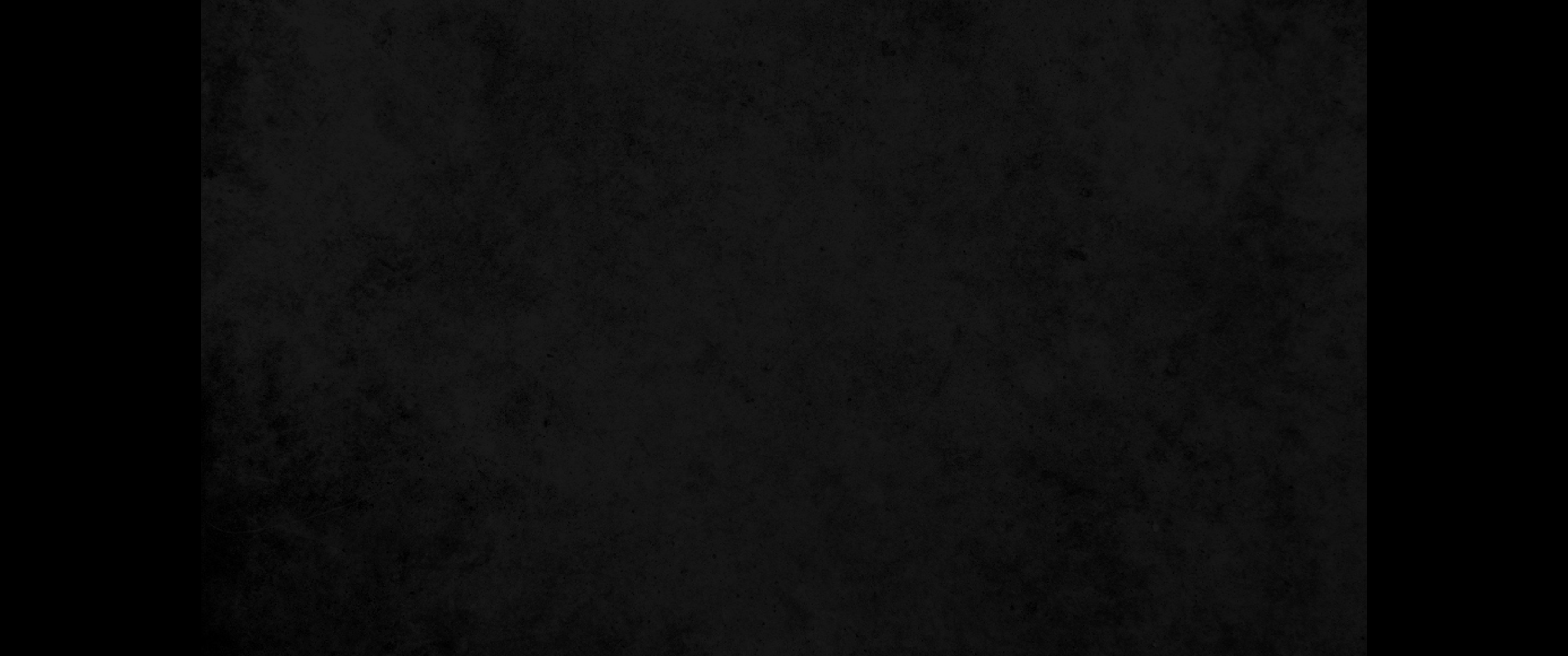 39. 모세가 이 말로 이스라엘 모든 자손에게 알리매 백성이 크게 슬퍼하여39. When Moses reported this to all the Israelites, they mourned bitterly.
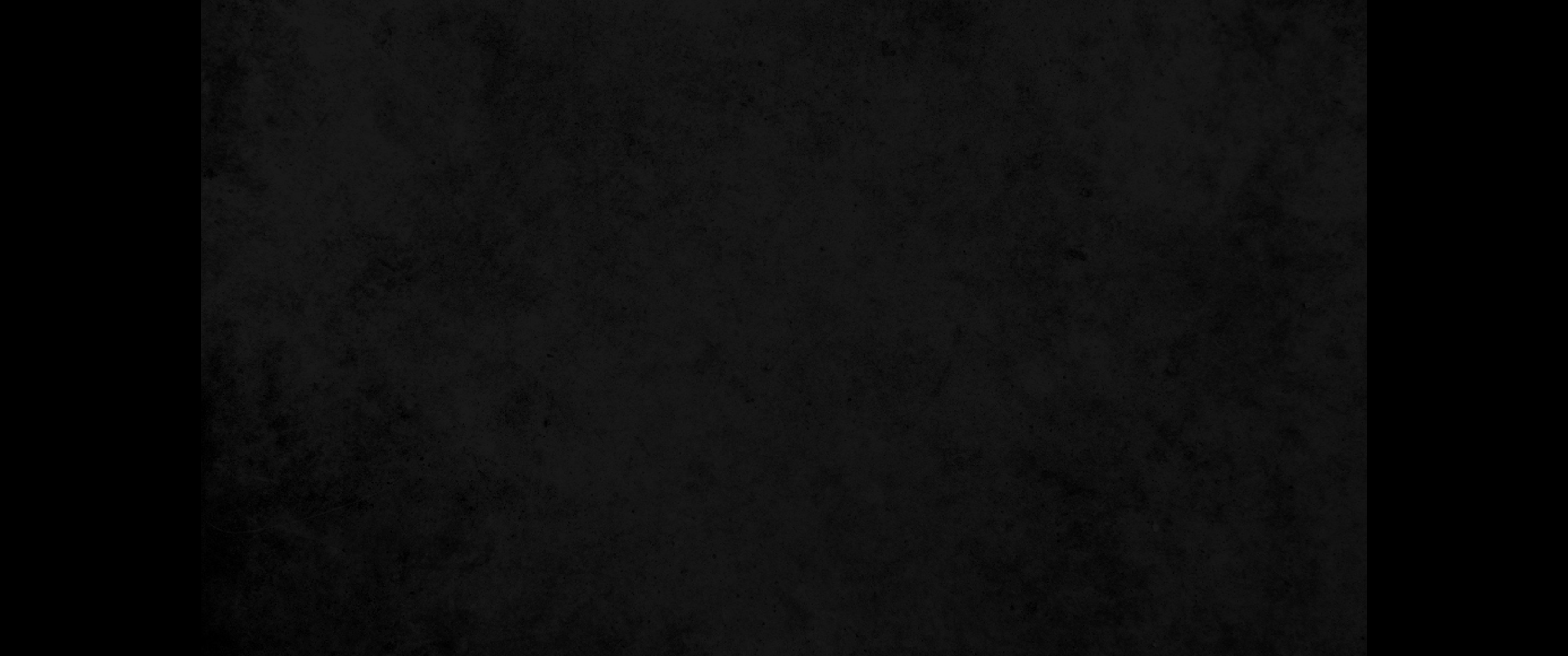 40. 아침에 일찍이 일어나 산 꼭대기로 올라가며 이르되 보소서 우리가 여기 있나이다 우리가 여호와께서 허락하신 곳으로 올라가리니 우리가 범죄하였음이니이다40. Early the next morning they went up toward the high hill country. 'We have sinned,' they said. 'We will go up to the place the LORD promised.'
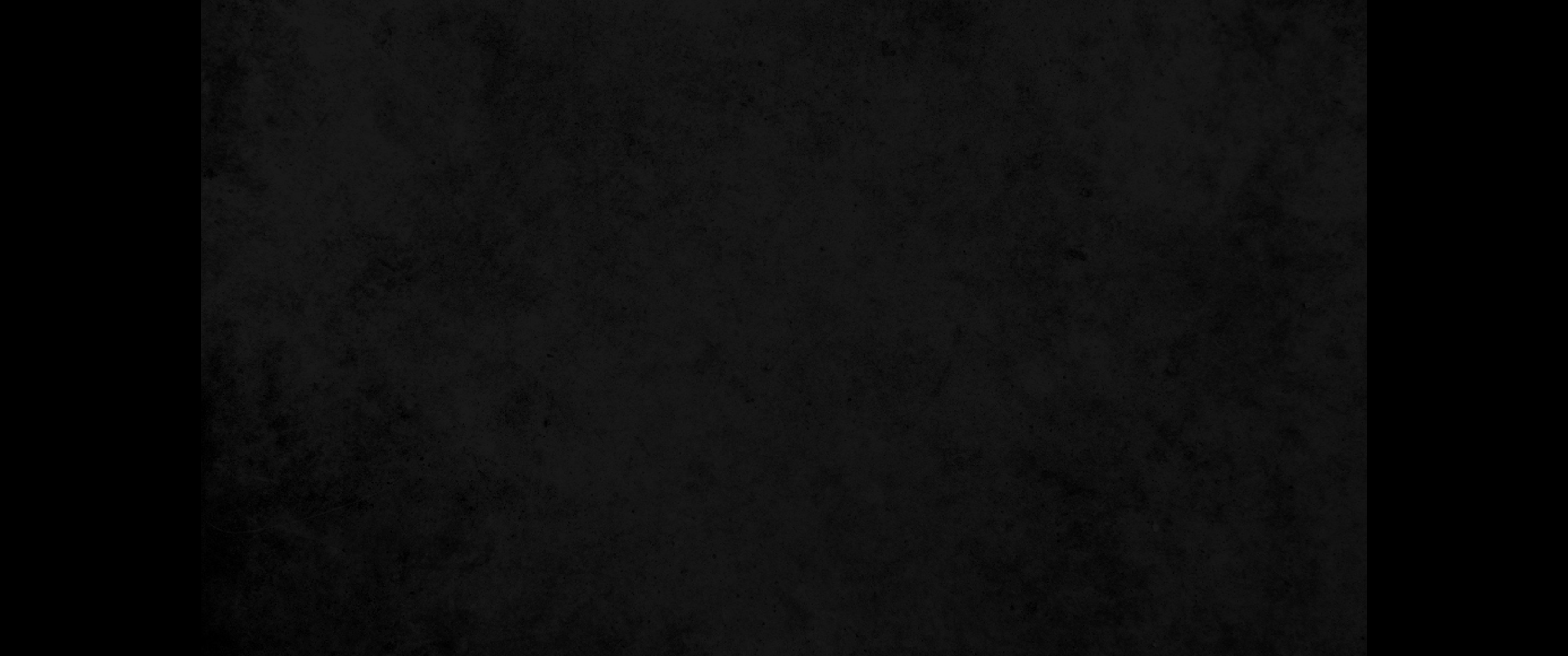 41. 모세가 이르되 너희가 어찌하여 이제 여호와의 명령을 범하느냐 이 일이 형통하지 못하리라41. But Moses said, "Why are you disobeying the LORD's command? This will not succeed!
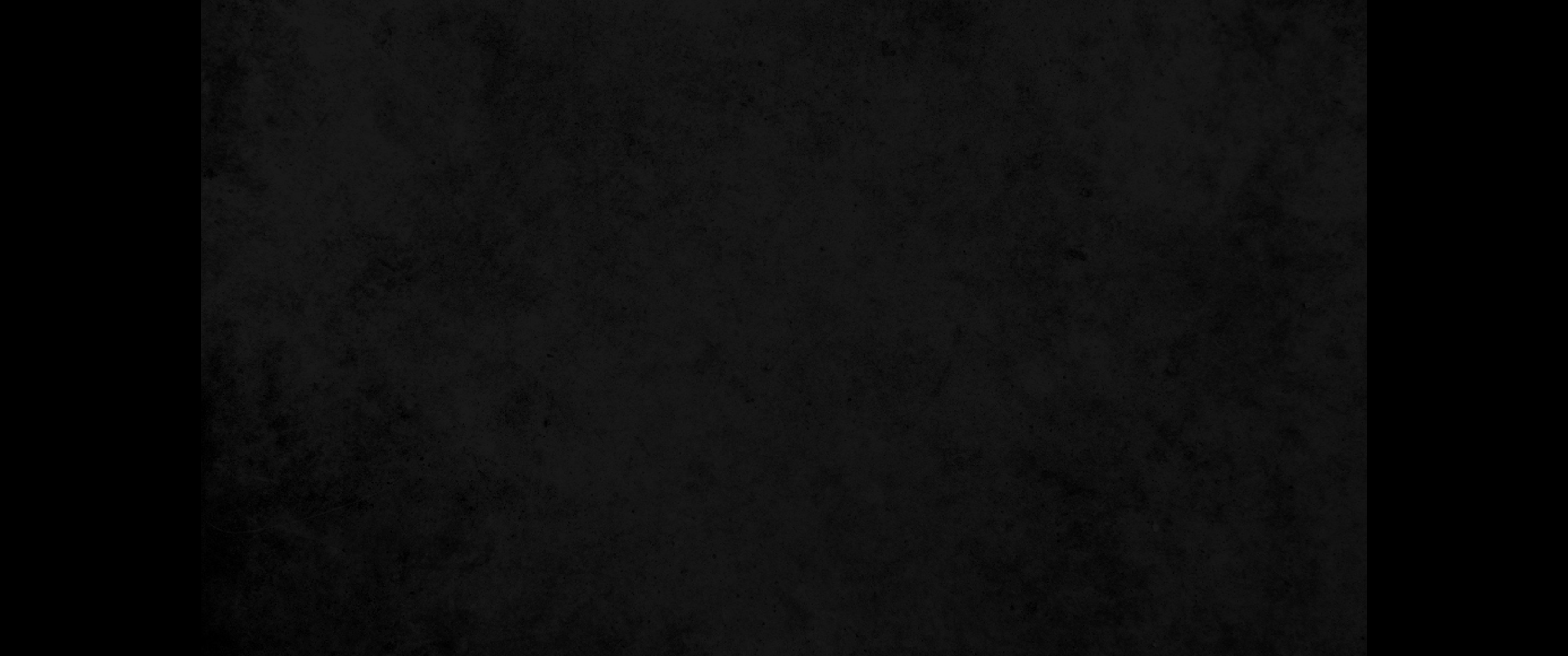 42. 여호와께서 너희 중에 계시지 아니하니 올라가지 말라 너희의 대적 앞에서 패할까 하노라42. Do not go up, because the LORD is not with you. You will be defeated by your enemies,
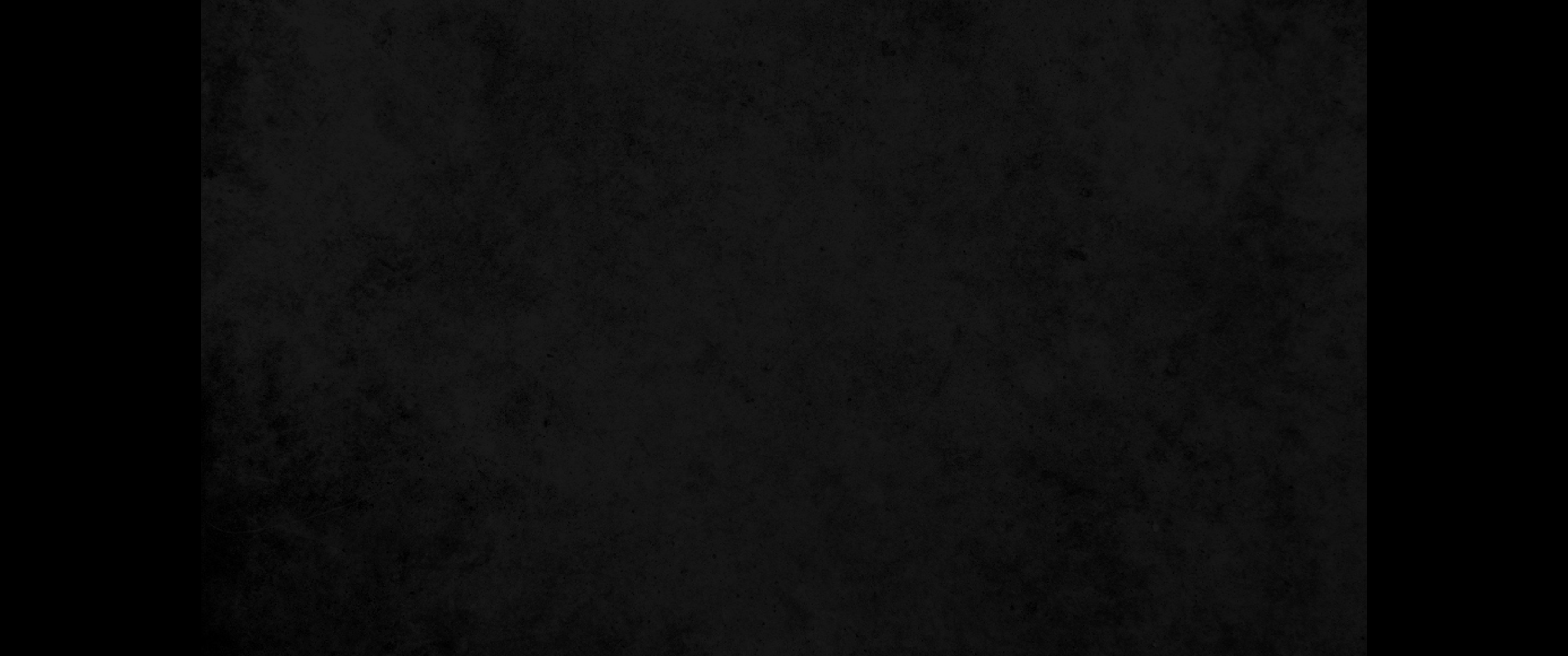 43. 아말렉인과 가나안인이 너희 앞에 있으니 너희가 그 칼에 망하리라 너희가 여호와를 배반하였으니 여호와께서 너희와 함께 하지 아니하시리라 하나43. for the Amalekites and Canaanites will face you there. Because you have turned away from the LORD, he will not be with you and you will fall by the sword.'
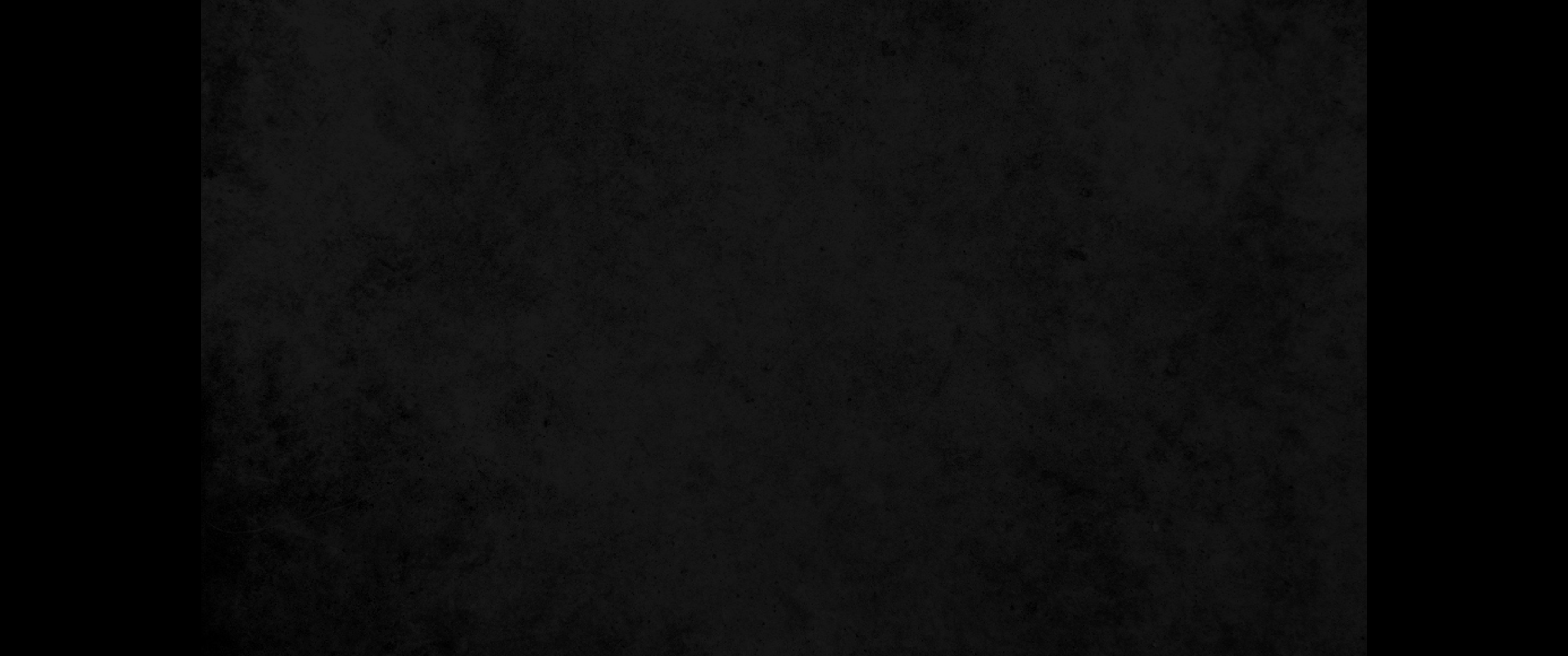 44. 그들이 그래도 산 꼭대기로 올라갔고 여호와의 언약궤와 모세는 진영을 떠나지 아니하였더라44. Nevertheless, in their presumption they went up toward the high hill country, though neither Moses nor the ark of the LORD's covenant moved from the camp.
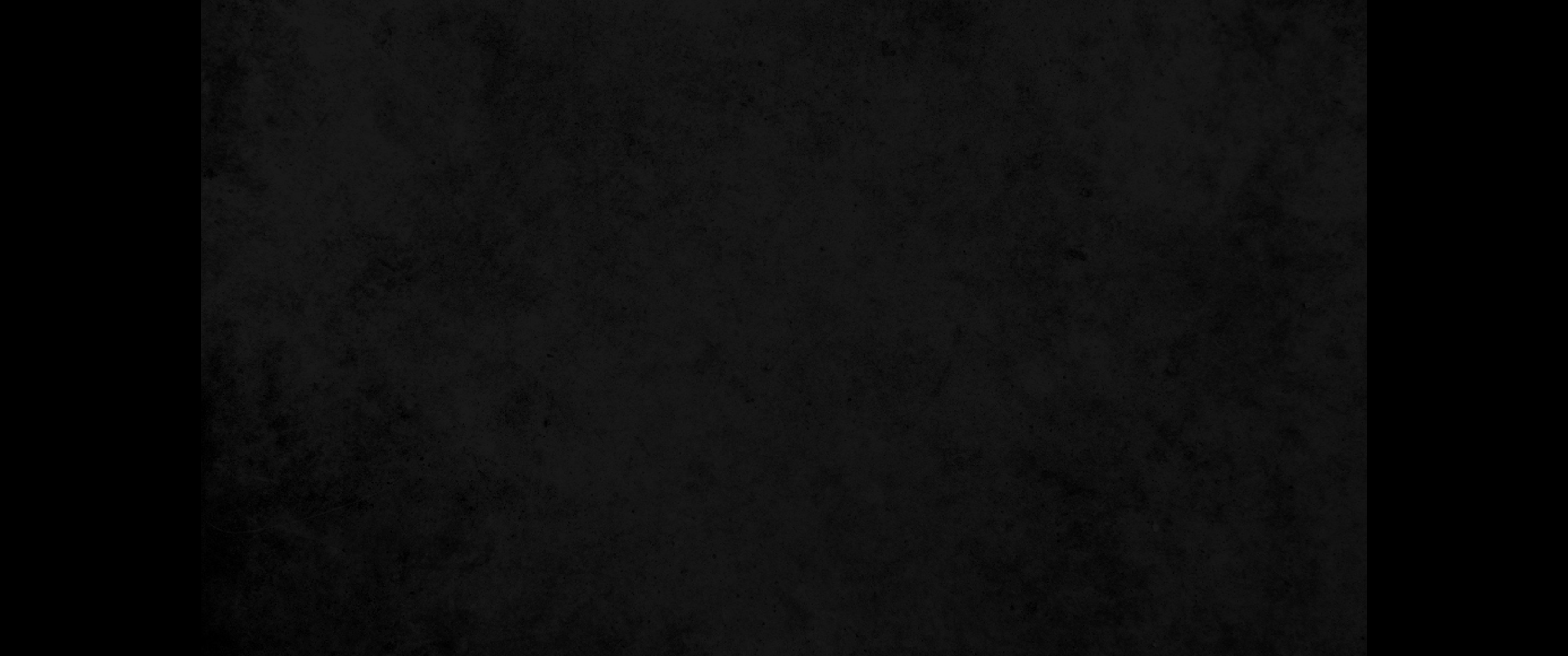 45. 아말렉인과 산간지대에 거주하는 가나안인이 내려와 그들을 무찌르고 호르마까지 이르렀더라45. Then the Amalekites and Canaanites who lived in that hill country came down and attacked them and beat them down all the way to Hormah.